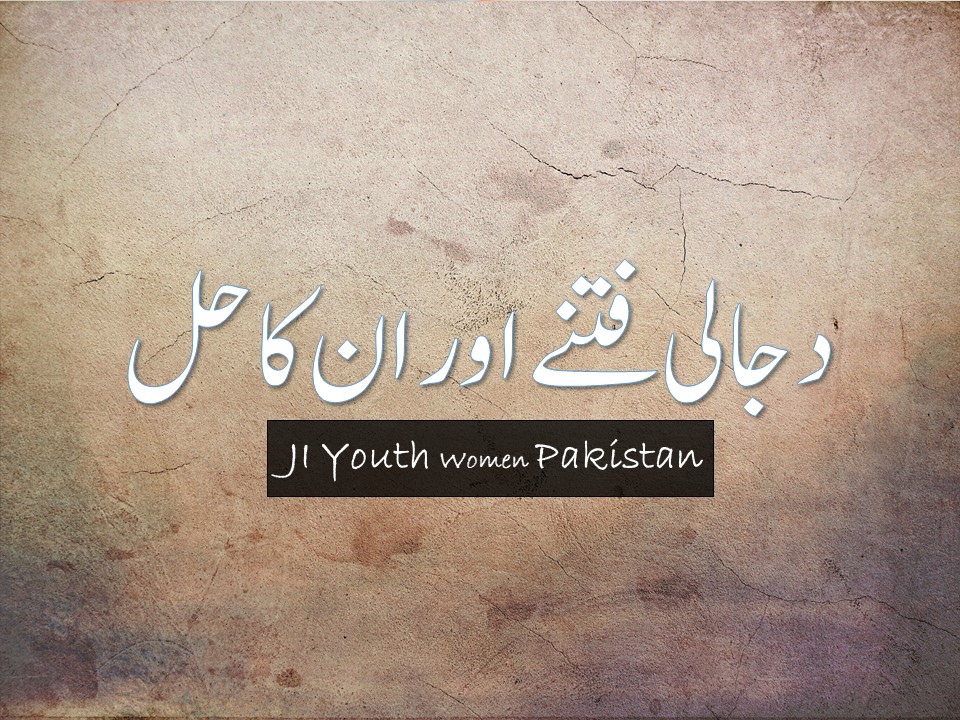 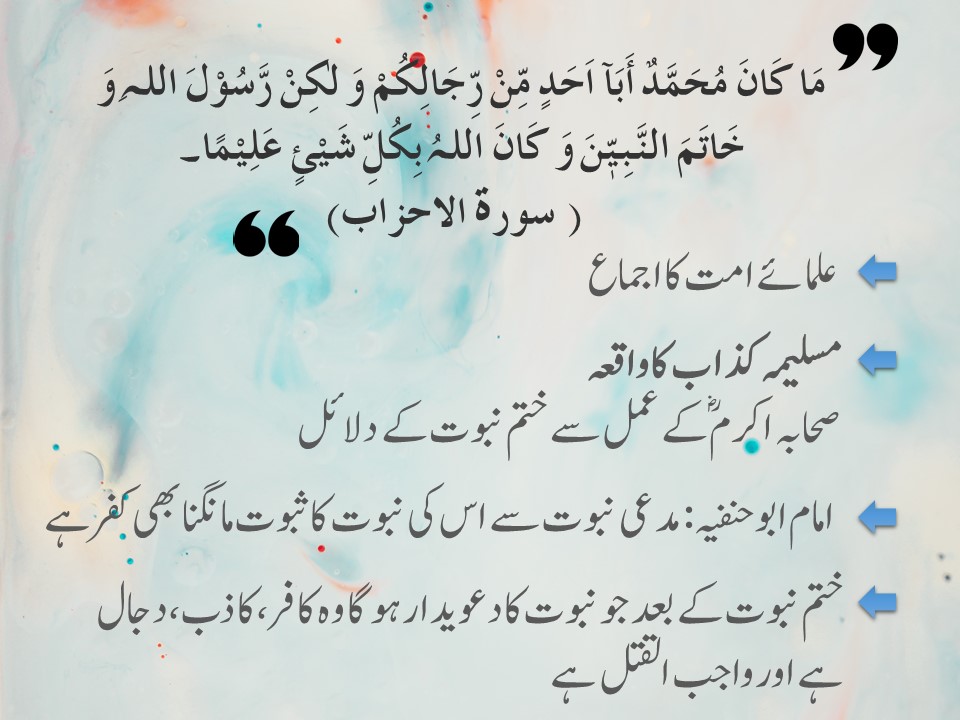 [Speaker Notes: مسلیمہ نے محمدﷺ کی نبوت کا انکار نہیں کیا تھا ۔۔اپنے آپ کو نبوت میں شریک کیا تھا
امام ابو حنیف کا قول ہے"مدعی نبوت۔۔۔۔۔کفرہے"]
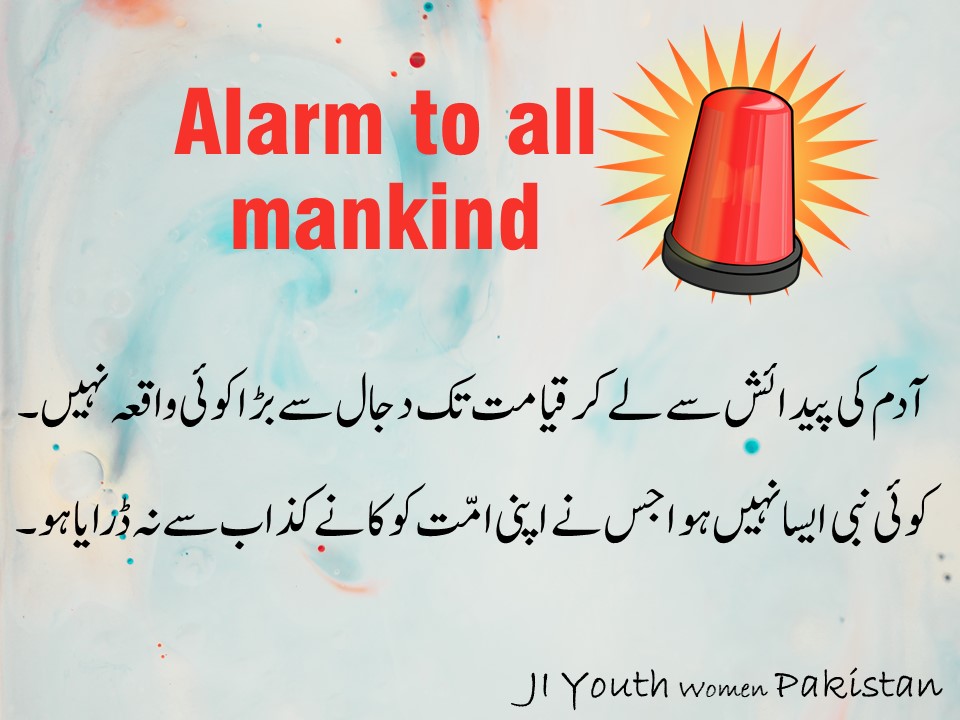 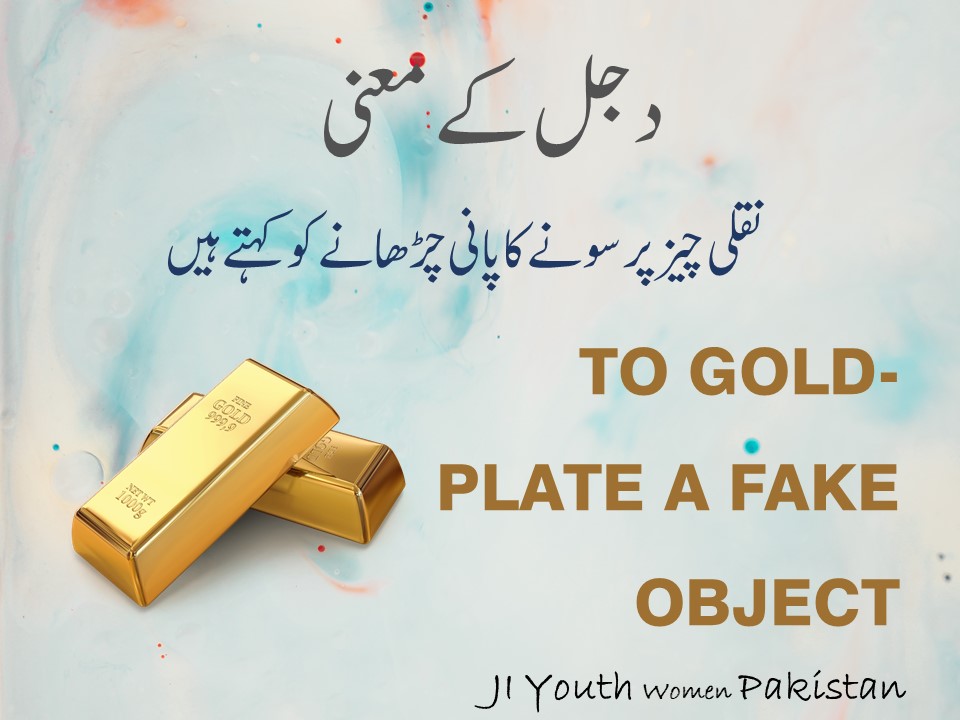 [Speaker Notes: آج کے موجودہ دور میں مادی زندگی کا سب سے بڑاحربہ ملمع سازی  اور فریب کاری ہے۔یہ موجودہ تہذیب دجالی تہذیب ہےآج کے دور میں ہم   کسی بھی چیز کو اس کی اصل شکل میں دیکھ نہیں سکتے۔ تمام اشیاء کے نام حقائق کے برعکس رکھے جاتے ہیں۔اس لئے یہ تہذیب دجالی تہذیب کہلائی اور جن اقوام نے یہ تہذیب پڑھوان چڑھائی انھوں نے اہل کتاب ہوتے ہوئے اس سے روگردانی کی۔ اللہ اور غیب ایمانیات کا حامل ہوتے ہوئے اس سے روگردانی کی اور اغواء شیطان کا شکار ہوئے۔  وہ اس فتنے کا شکار ہوئے اور اس فتنے کی ابتدا سے انتہا کو پہنچ گئے اور دجال اکبر کا ظہور بھی انہی اقوام میں سے ہوگا۔ جب بھی ایمانیات کمزور اور اللہ کی شریعت سے انکار ہوگا دجالی فتنے اپنی جگہ بنامے لگیں گے۔ یہ فتنے وہ اقوام پیدا کیں گی اور کر رہی ہیں جواللہ سے بحاوت پر قائم ہیں۔ یہودی وہ قوم ہیں جنہوں نے جانتے بوجھتے اللہ سے جنگ کررکھی ہے۔ معاش مرد سے اور معاشرت عورت سے قائم ہوتی ہےاورآج ان دونوں کو تیزی سے تبدیل کیا جارہا ہے۔ معاش اور معاشرت دونوں کے بارے میں ہمیں حقائق سے دور کیا جا رہا ہے  دھوکے میں ڈالا جارہا ہے۔۔۔۔ہر شے کو اس کی حقیقت کے برعکس دکھایا جارہا ہے۔ میڈیا اور ذرائع ابلاغ ذہن اور روح دونوں پر اثر کررہے ہیں۔ ان کی اثر انگیزی سے فرد تیزی سے تبدیل ہورہا ہے۔ معاشرتی اقتدار تبدیل ہورہی ہیں ۔ حیاء اور رزق حلال کا تصور ختم ہوتا جارہا ہے۔ معاشرے میں رشتوں کے بارے  میں خیالات میں تبدیلی لائی جارہی ہے ۔
آج کے دور میں حقیقت کچھ اور ہوتی ہے نام اس کے برعکس رکھے جاتے ہیں۔  بے حیائی عریانی، توہین رسالت قوانین کا خاتمہ، جمہوریت، آزادی اظہار رائے، آزادی نسواں، حقوق نسواں،  لبرل اور ماڈرن اسلام، روشن خیالی، دہشت گردی کے خلاف جنگ، یہ سب نام بڑے دلکش اور اثر انگیز، مگر حقیقت اس کے برعکس۔ ہر برائی ایک خوشنما ملمع چڑھا کر پیش کی جارہی ہے۔آج سودی معیشت کو معاشرت کی ریڑھ کی ہڈی کہا جارہا ہے۔ بینکنگ کا نظام فروغ دیا جارہا ہے ہر کاروباری ادارہ بینک سے منسلک ہورہا ہے۔ دجال کا فتنہ  2 طرح سے ہے۔ ایک دجال کی شخصیت اور دوسرا اس کے فتنے کی خصوصیات۔  دجال کے  فتنے کی خصوصیات ہر دور میں کسی نا کسی شکل میں موجود رہی ہیں۔]
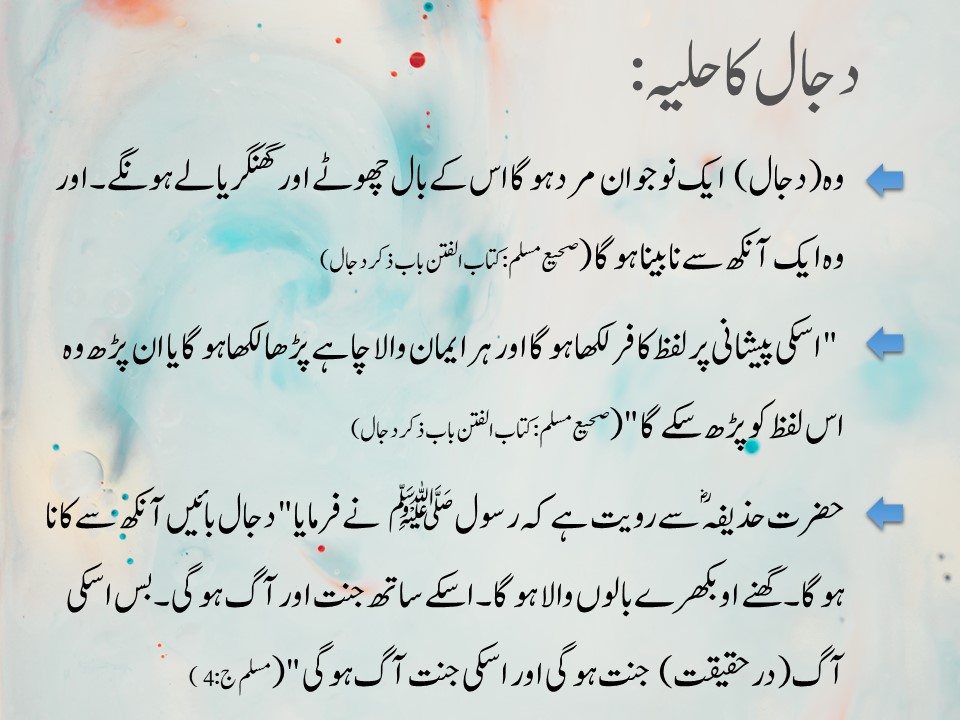 [Speaker Notes: رسوﷺ نے ایک دفعہ خواب دیکھا کہ وہ کعبہ کاطواف کر رہے ہیں کہ اس دورا انہیں دجا ل دکھایا گیا آپﷺ نے فرمایا:"وہ بھاری جسم سُخ رنگت گھنگریالے بال اور ایک آنکھ سے نابینا ہے اس کی آنکھ لٹکے ہئے انگور کے دانے جیسی ہے"(صحیع بخاری کتاب الفتن  باب ذکر دجال)
بالوں کی زیادت اور الجھنے  کی وجہ سے اس کا سر اس طرح نظر آتا ہوگا  گویا کسی درخت کی شاخیں ہں(الفتح باری) اگر ہم دیکھیں تو آج کل اسی طرح کے ہیر اسٹائل  پرموٹ کیے جا رہے ہیں ۔ 
اور ایک آنکھ والے کارٹون  بھی۔۔ دجال کی ایک آنکھ بیٹھی ہو گی اور دوسر آنکھ پر موٹا دانا ہو گااس کی آنکھوں کے درمیان کا فر لکھا ہوگا۔ جوہر مومن خواہ پڑھا لکھا ہو یا ان پڑھ اس کو پڑھ لے گا"(مشکوٰۃ جلد سوئم)]
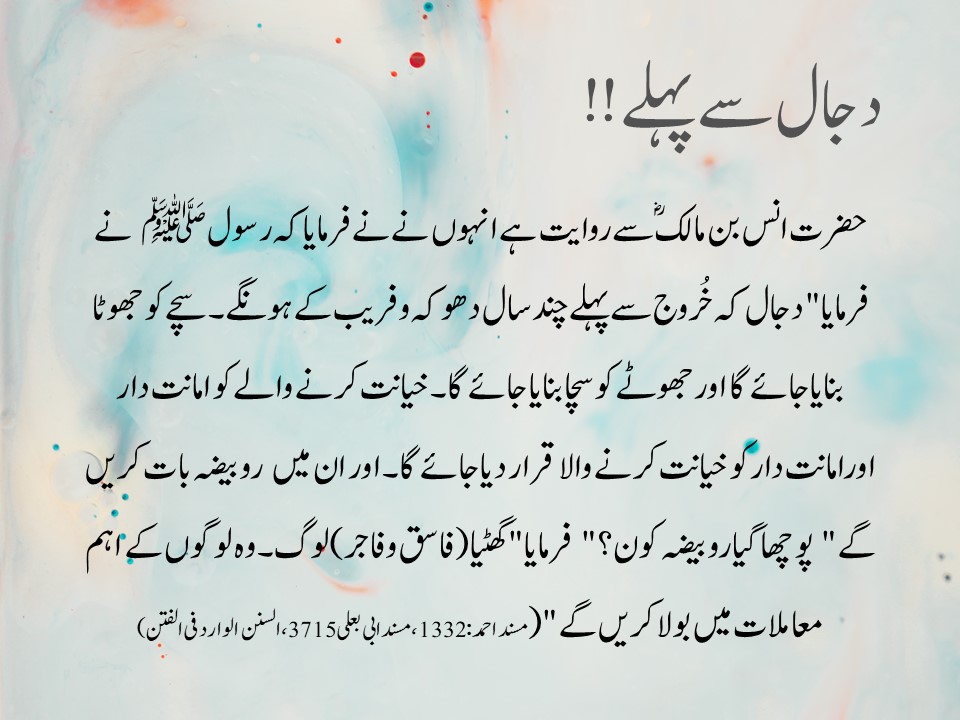 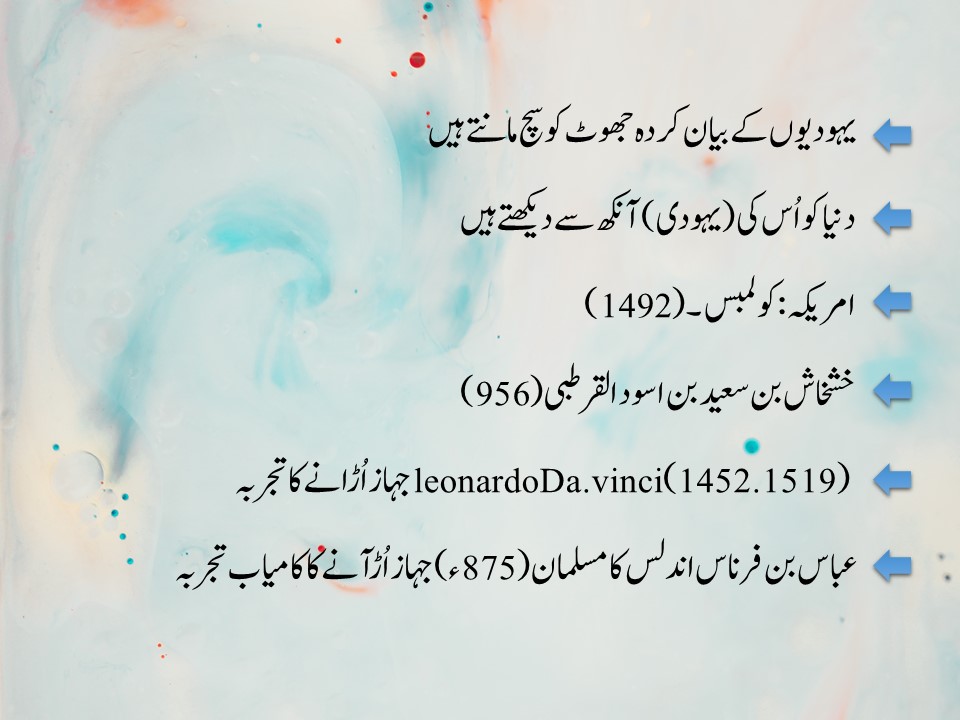 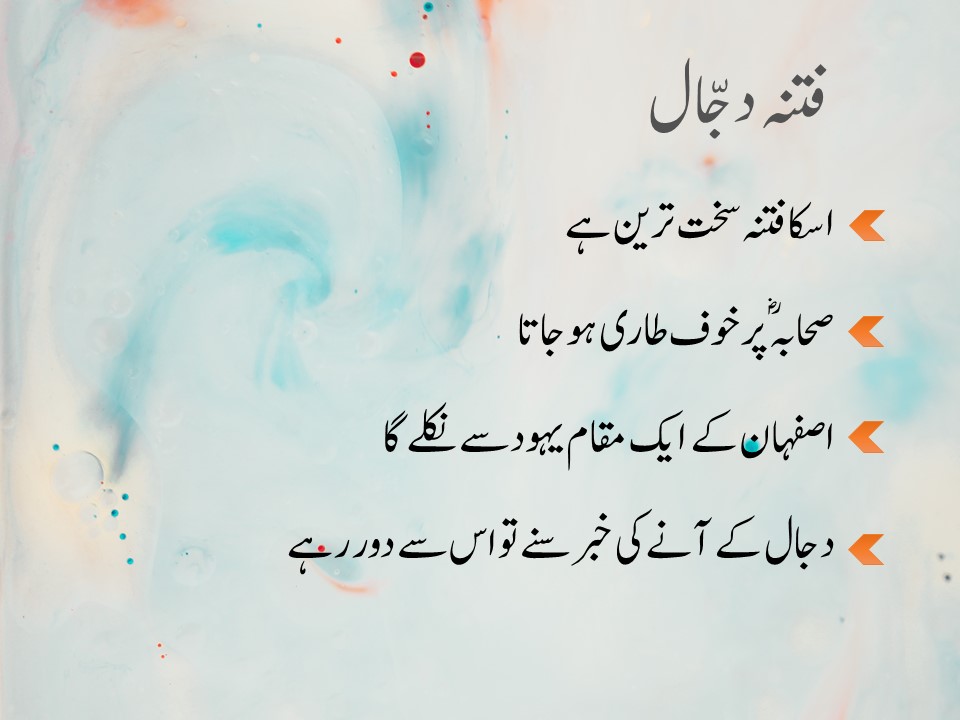 [Speaker Notes: 1۔حضرت حذیفہ رض ؛آپﷺ نے فرمایا" میں اس کو اس لیے بار بار  بیان کرتا ہوں کہ تم اس میں غور کرو،سمجھو،اور باخبر رہو اسپر عمل کرو اسکو ان لوگوں سے بیان کرو جو تمہارے بعد ہین لہٰذا ہر ایک دوسرے سے بیان کرے اس لیے کہ اسکا فتنہ سخت ترین ہے
2۔محمد عربی ﷺ صحابہ  ر ض کی جس محفل مین  بھی دجال کا بیان فرماتے  تھے وہاں صحابہ ر ض  پر خوف طاری ہوجاتا اور صحابہ رض  پر خوف طاری ہو جاتااور صحاب کرام رونے لگتے
3۔حضرت عائشہ ر ض فرماتی ہیں کہ رسول ﷺ میرے پاس تشریف لائے تو میں اس وقت بیٹھی رو رہی تھی آپﷺ نے رونے کا سبب دریافت کیا  تو میں نے کہا یارسولﷺ دجال یاد آگیا تھا۔اس پر آپ ﷺ نے فرمایا"اگر وہ میری زندگی میں نکلا تو میں تمہاری طرف سے کافی ہونگا اور اگر دجا ل میرے بعد نکلا تو پھر بھی تمہیں خوف زدہ ہونے کی ضرورت نہیں۔ کیونکہ اسکہ جھوٹے ہونے کے لیے یہ اتنا ہی کافی ہے کہ وہ کانا ہے اور تمہارا رب کانا نہیں ہے وہ اصفہان کے ایک مقام یہود سے نکلے گا(مسند احمد)
4۔حضرت عمران بن حصین ر ض : رسولﷺ نے فرمایا"کہ جو شخص  دجال کے آنے کی خبر سنے تو اس سے دور رہے اللہ کی قسم  آدمی دجال کے پاس آئے گا  اور  وہ اپن ےآپ کو مومن سمجھتا ہوگا لیکن پھر اسکی اطاعت قبول کرے گا۔کیونکہ جو چیزیں اسکو دی گئی ہیں وہ ان سے شبہات میں پڑ جائے گا(ابو داؤد)
5۔وہ ایک بدو سے کہے گا اگر میںتمہارے ما ںباپ کو تمہارے لیے زندہ کروں توکیا کہو گے کیا تم شہادت دو گے کہ میں تمہارا خدا ہوں؟بدو کہے گا ہاں ! چنانچہ  2شیطان اس بدو کے ماں اور باپ کے روپ میں اسکے سامنے آجائینگے اور کہیں گے "ہمارے بیٹے اس کا کہنا مانو  یہ تمہارا خدا ہے"
6۔حضرت حذیفہ رض :نبیﷺ نے فرمایا"دجال اپنے ساتھ پانی اور آگ لے کر نکلے گاجسکو لوگ پانی سمجھیں گے  حقیقت میں وہ جھلسا دینے والی آگ ہو گی۔اور جسکو وہآگ خیال کرینگے وہ حقیقت میں ٹھنڈا پانی ہوگا۔سو تم میں جو شخس دجال کو پائے وہ اپنے آپ کو اس چیز میں ڈالے جس کو آنکھوں سے آگ دیکھتا ہے۔ اس لیے کہ وہ حقیقت میں میٹھا اور ڑھنڈا پانی ہے"(بخاری)
7۔ایک دوسری حدیث میںروٹیوں اور گوشت کا پہاڑ]
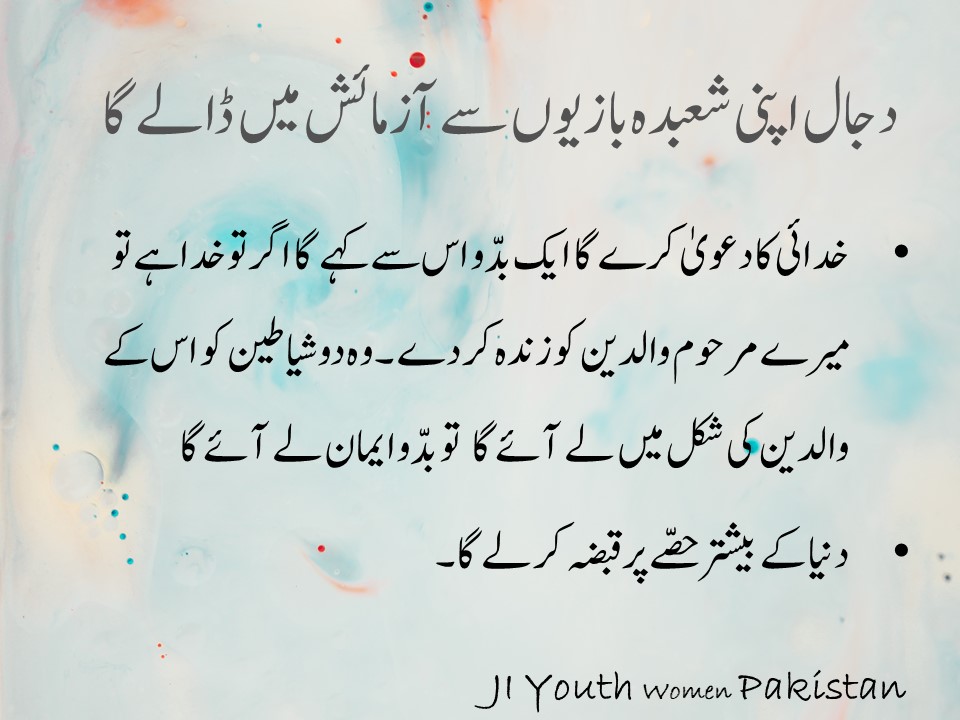 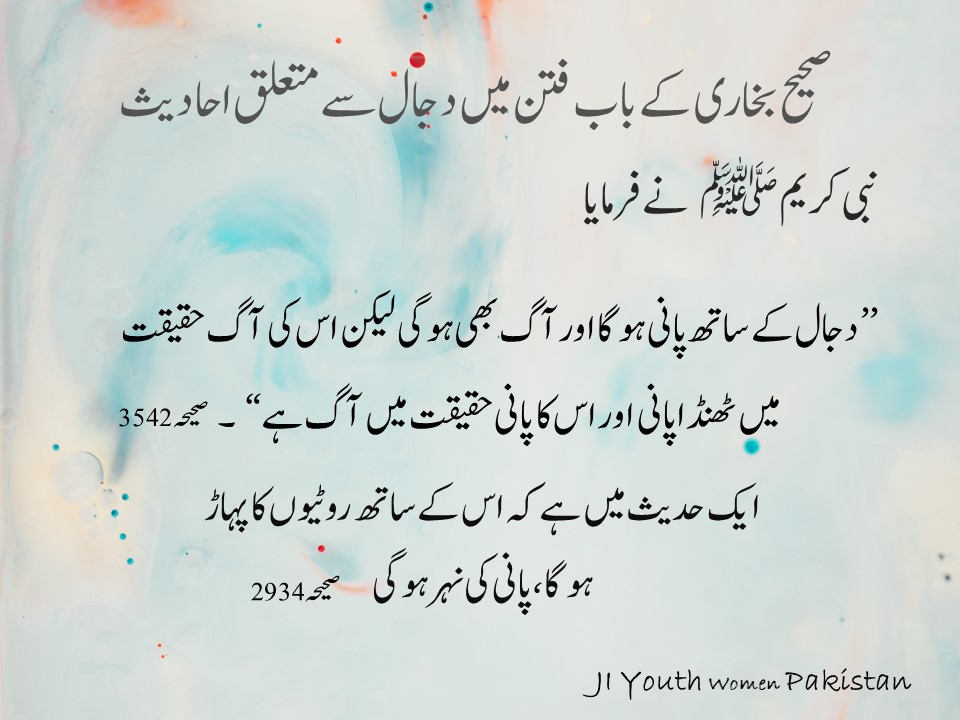 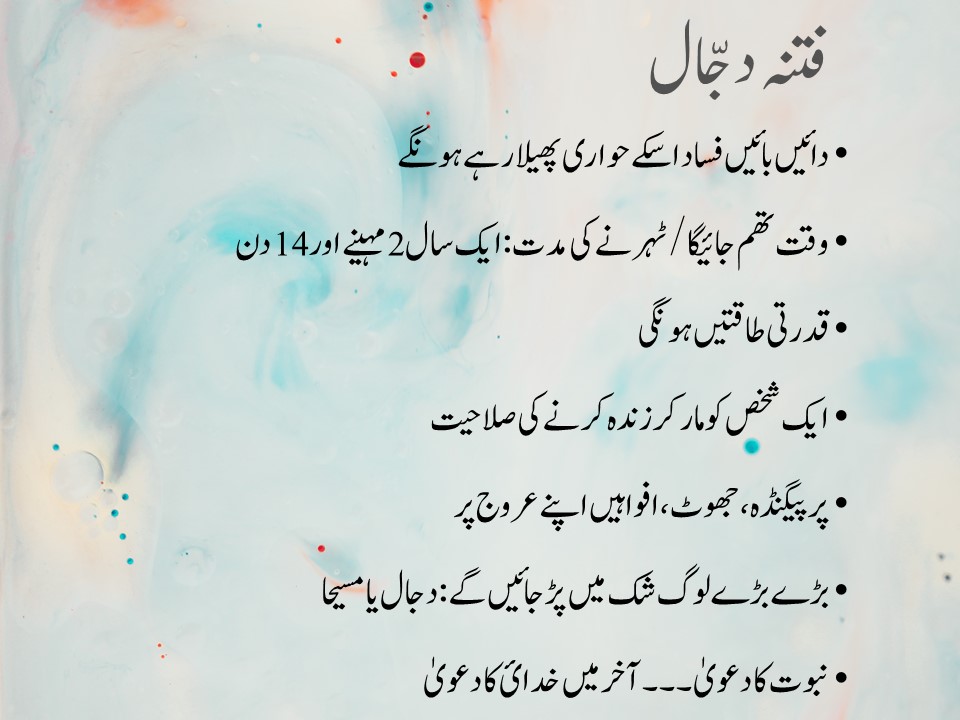 [Speaker Notes: دجال جہاں خود ہوگا وہاں تو فساد پھیلائے گا ہیدائیں بائیں فساد اسکے حواریc(masonic) پھیلارہے ہونگے 
 جب دجال کاخرج ہوگا تو وقت تھم جایگا دجال کے ٹہرنے کی مدت:ایک سال 2 مہینے اور 14 دن بنتی ہے وقت کے تھم جانے کی وجہ جادو ہوگا یا پھر جدید سائنس کے ذریعےforce of rotation کو روکا جائیگا۔اس بارے میں کچھ کہا نہیں جاسکتا مگر یہودی سائنسدان کافی عرصے سےفورس اف روٹیشن کو روکنے کی کوشش کر رہے ہیں
دجال کے پاس قدرتی طاقتیں ہونگی جس کی ایک شکل  موجودہ سائنس بھی ہوسکتی ہے دجال کے لیے قدرت پہ قابو پانے کی یہودی سائنس دانوں کی کاوشیں  مسلسل جا ری ہیں
 دجال کو اللہ تعالیٰ نے ایک شخص کو مار کر زندہ کرنے کی صلاحیت دے رکھی ہے۔جس کا حدیث میں ذکر ہے اور اس نوجوان کو جنت کی بشارت  دی گئے ہے کیونکہ  وہ مقتل میں بھی کلمہ حق ادا کرے گا
 دجال کافریبMulti .Dimensional ہو گاپرپیگنڈہ،جھوٹ،افواہیں اپنے عروج پرپہنچی ہونگی۔عام طور پر ہم لوگوں کے ذہن میں  یہ خیال ہوتا ہے کہ دجال اپنے مکروہ چہرے سے پہچان لیا  جائے گا مگر اصل صورتحال اس کے برعکس ہوگی
دجال سے پہلے معاشی بحران،قتل عام، اور نفسا نفسی کاعالم ہو گا۔ایسے میں دجال نجات دہندہ بن کر آئے گا جو دنیا میں انصاف قائم کرے گا۔(غالباً دجال ایک سپر ہیرو بن کر ابھرے گا۔جیسے کسیfantasyیاcomic series   کے کردار ہوتے ہیں اوربڑے بڑے لوگ شک میں پڑجائیں گےکہ یہ دجال  ہے یا مسیحا
اسکے بعد دجال نبوت کا دعویٰ کرےگا اورآخر میں خدائ کا دعویٰ کرےگا (ابن ماجہ نےحضرت ابو امامہ باہلی رض  سے دجال کےنبوت کے دعوے  کی روایت نقل کی ہے)]
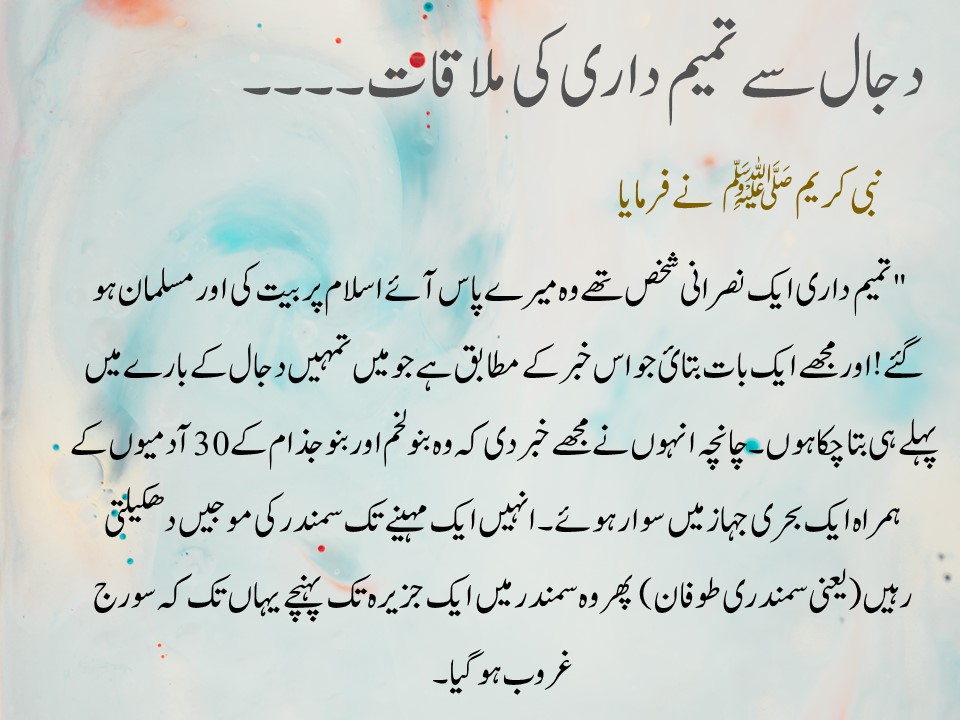 [Speaker Notes: حضرت فاطمہ بنت قیس ر ض بیان کرتی ہیں کہ میں نے حضورﷺ کہ ایک منادی کو یہ اعلان کرتے  ہوئے سنا کہ الصلوٰۃ الجامعہ(یعنی نماز تیار ہے) چنانچہ میں مسجد گئی اور حضورﷺ کے ساتھ نماز پڑھی ۔میں مردوں کی اُس صف میں تھی جو مردوں کہ بالکل پیچھے تھی جب حضورﷺ نے نماز مکمل کی تو مسکراتے ہوئےمنبر پر تشریف لائے اور فرمایا ہر شخص اپنی جگہ پر بیٹھا رہے۔پھر فرما یا کیا تم جانتے ہو میں نے تمہیں کیوں جمع فرمایا ہے؟صحابہ  رض  نے عرض کیا اللہ اور اُس کا رسولﷺ بہتر جانتے ہیں۔آپﷺ نے فرمایا اللہ کی قسم میں نے تمہیں کسی بات کی ترغیب یا ڈرانے کے لیے جمع نہیں کیا۔میں نے تمہیں صرف اس لیے جمع کیا ہےکہ(تمہیں یہ واقعہ سناؤں) تمیم داری ایک نصرانی شخص تھے۔۔۔۔۔]
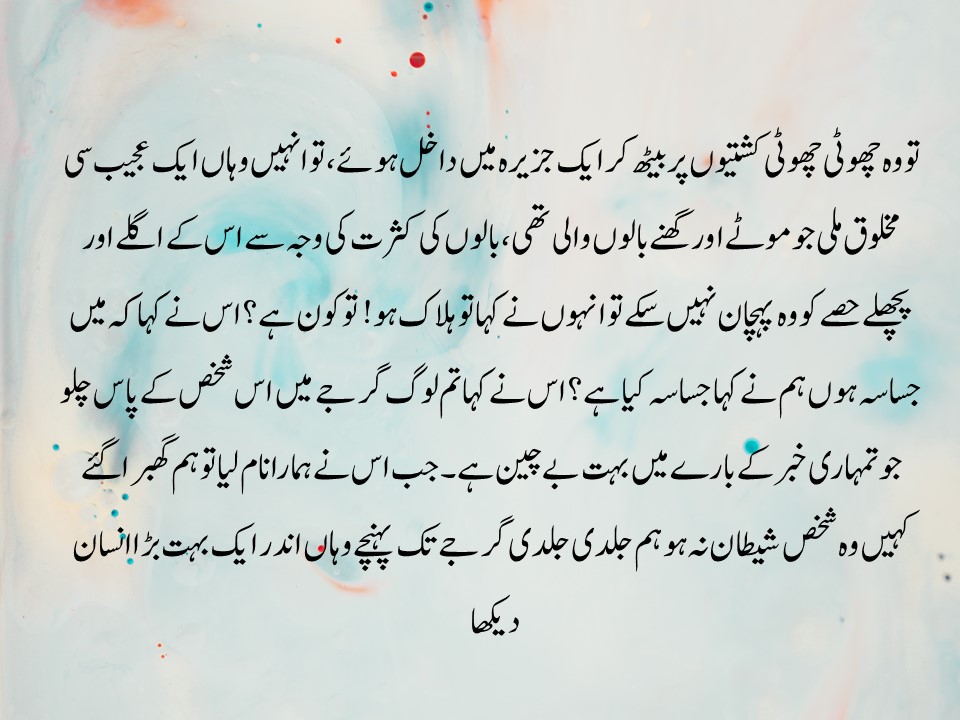 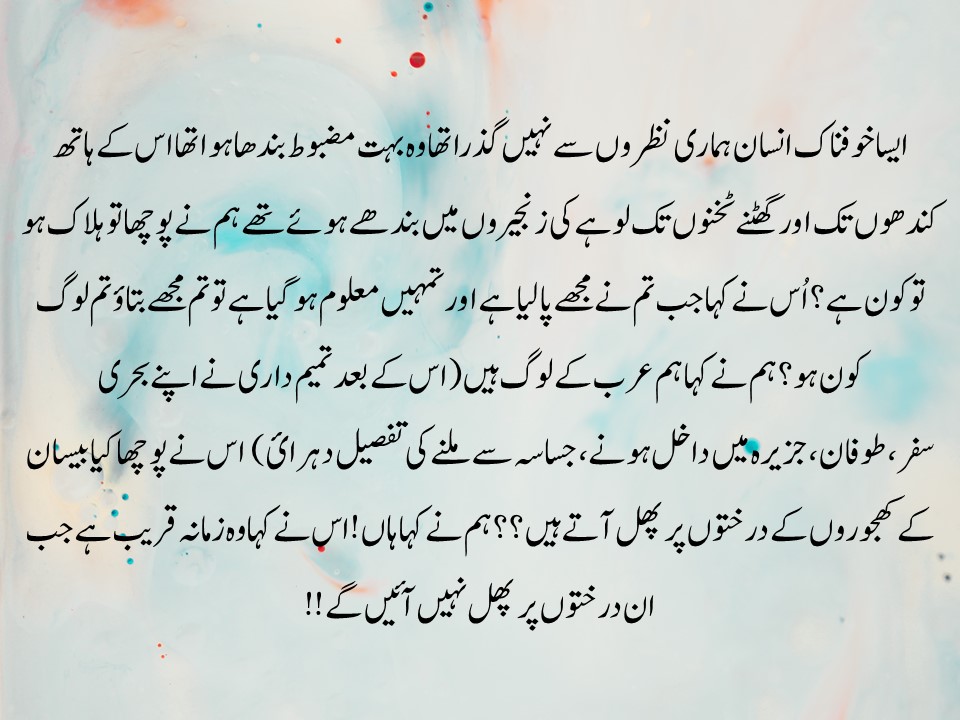 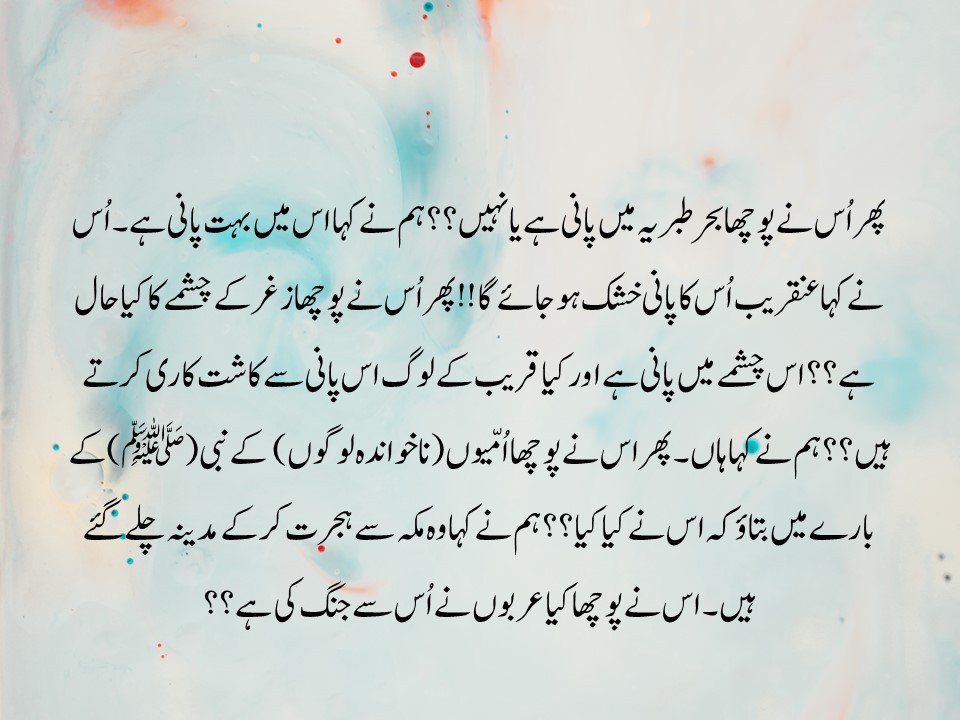 [Speaker Notes: بحیرہ طبریہ :بحیرہ طبریہ بھی اسرائیل ہی کہ قبضے میں ہے اس کو انگریزی “Lake of Tiberias یاsea of Galieeکہتے ہیں بحیرہطبریہ شمال مشرق اسرائیل میں اردن کی سرحد کے قریب واقع ہے۔ اس وقت اس میں پانی موجود ہے جو کہ اسرائیل کے لیے میٹھے پانی کاسبب سے بڑا ذخیرہ ہے۔ بحیرہ طبریہ رفتہ رفتہ خشک ہونا شروع ہوگیا ہے۔اسرائیل نے پہلے بحیرہ طبریہ سے دریائے اردن کا رخ موڑ کر اسرائیل کے اندر لے گیا ہے ہے اس کی وجہ سے بحیرہ طبریہ کے بھی سوکھ جانے کا خطرہ ہے
زغر کا چشمہ: حضرت عبداللہ بن عباس ر ض  فرماتے ہیں کہ جب اللہ تعالی نے قوم لوط کو ہلاک کرنے کا فیصلہ فرمایا تو حضرت لوطؑ کو سدوم کی بستی سے نکل جانے کا حکم دیا۔چنانچہ حضرت لوطؑ اپنی دو صاحبزادیوں  کو لے کر نکل گئے۔ ایک کا نام "رُبہ" اور دوسری کا"زغر" تھا  بڑی صاحبزادی کا انتقال  ہوا تو اس کو ایک چشمے کے پاس دفنا دیا۔لہذا اس چشمے کا نام "عین رُبہ" پڑ گیا دوسری بیٹی"زغر" کا انتقال ہوا تو اس کو بھی  ایک چشمے کے قریب دفن کردی اس طرح یہ چشمہ "عین زغر" کے نام سے مشہور ہے(معجم البلدان:ج:3 ص:26)]
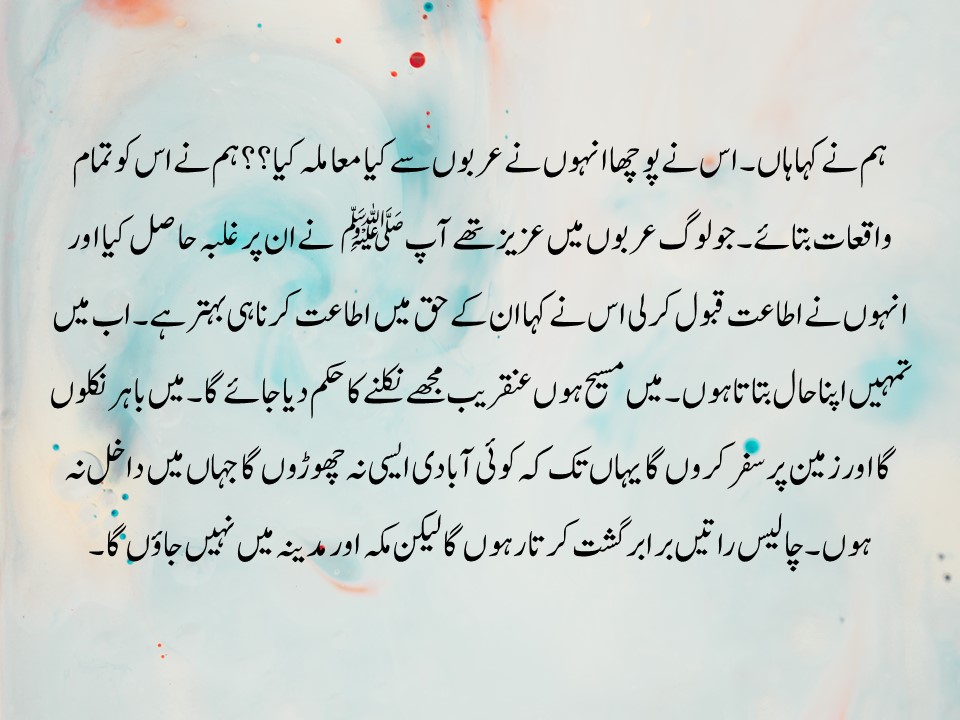 ہم نے کہا ہاں۔اس نے پوچھا انہوں نے عربوں سے کیا معاملہ  کیا؟؟ہم نے اس کو تمام واقعات بتائے۔جو لوگ عربوں میں عزیز تھے آپﷺ نے ان پر غلبہ حاصل کیا اور انہوں نے اطاعت قبول کر لی اس نے کہا ان کے حق میں اطاعت کرنا ہی بہتر ہے۔اب میں تمہیں اپنا حال بتاتا ہوں۔ میں مسیح ہوں عنقریب مجھے نکلنے کا حکم دیا جا ئے گا۔میں باہر نکلوں گا اور زمین پر سفر کروں گا یہاں تک کہ کوئی آبادی ایسی نہ چھوڑوں گا جہاں میں داخل نہ ہوں۔چالیس راتیں برابر گشت کرتا رہوں گا لیکن مکہ اور مدینہ میں نہیں جاؤں گا۔
[Speaker Notes: یسان کے باغات:بیسان پہلے فلسطین کا حصہ تھا خلافت عثمانیہ کے خاتمہ کے بعد یہ اُردن کا حصہ رہا1948ء میں اسرائیل نے اس پر قبضہ کر لیا۔اگرچہ اب بھی کچھ حصہ اردن کے شہر"غور" کے علاقے میں ہے مگر وہا گندم اور سبزیاں وغیرہ اُگتی ہیں۔اس بارے میں مشہور محقق ابو عبد اللہ یاقوت حموی لکھتے ہیں"میں کئی دفعہ بیسان گیا ہوں لیکن مجھے وہاں صرف دو پرانے کھجوروں کے باغ ہی نظر آئے"(معجم البلدان:ج:1ص:527)]
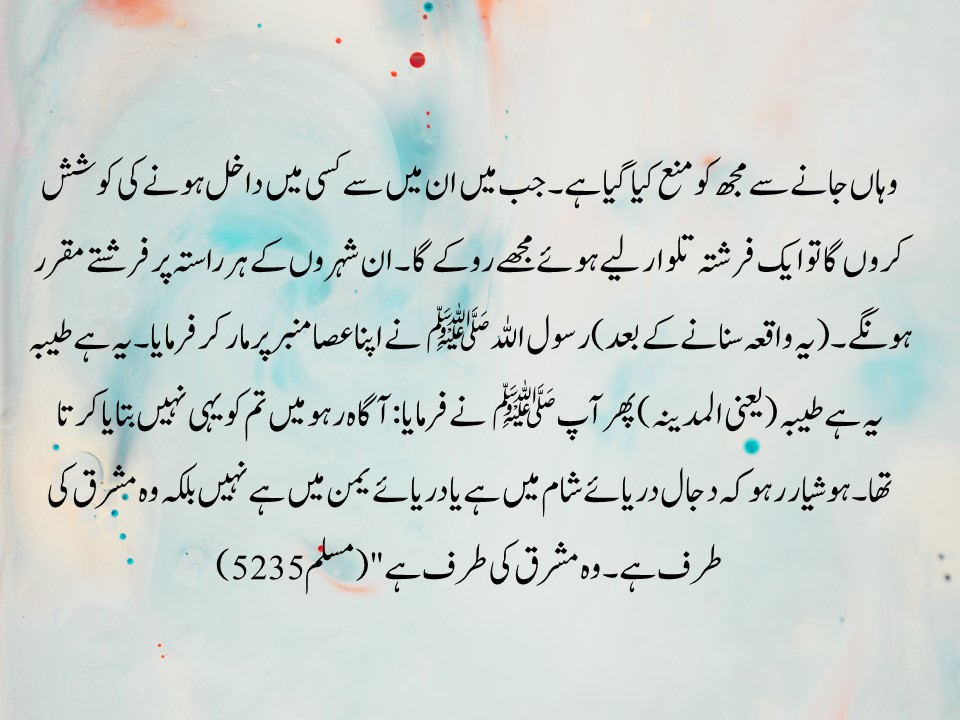 [Speaker Notes: صحابہ رض نے پوچھا یارسول اللہﷺ وہ دنیا میں کتنے دن رہے گا۔آپﷺ نے فرمایا چالیس دن (پہلا)ایک دن ایک سال کے برابر دوسرادن ایک مہینے کے برابر تیسرا دن ایک ہفتہ کہ برابر اور باقی دن عام دنوں کی طرح ہونگے ہم نے کہا یا رسول اللہﷺ اس  کے سفر کی رفتار کیا ہوگی؟فرمایا اُس بارش کی رفتار کی طرح جس کو ہوا اُڑا لے جاتی ہے"(طویل حدیث کا جز)(مسلم ج:4 ص:2250)]
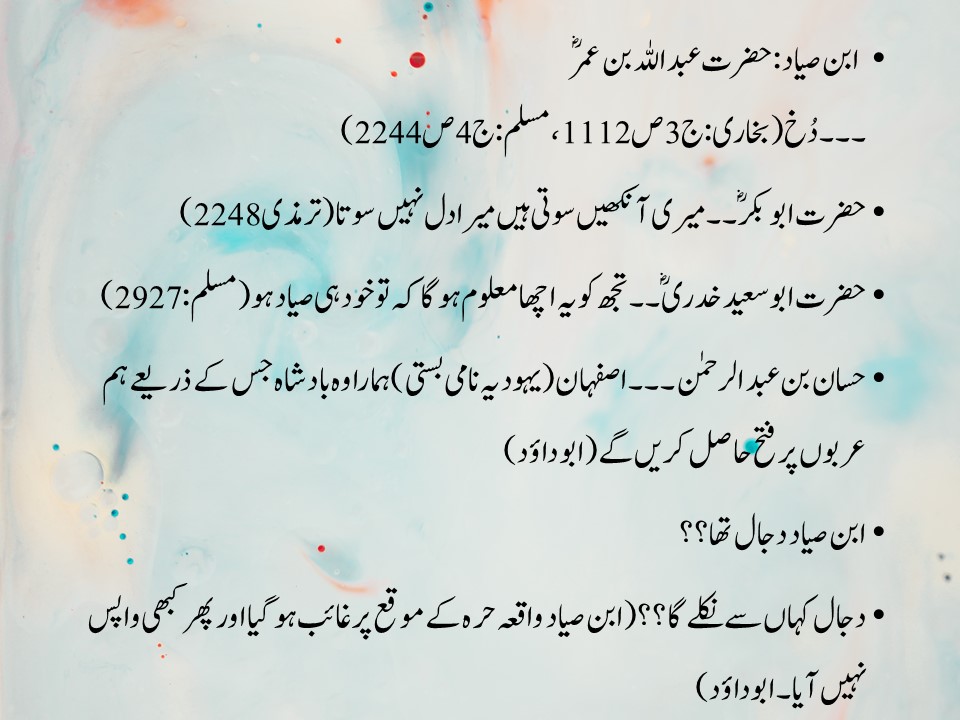 [Speaker Notes: ابن صیاد ایک یہودی تھا۔جو مدینہ منورہ میں رہتا تھا۔اس کا اصل نام "صاف" تھا۔وہ جادو اور شعبدہ بازی کا بہت بڑا ماہر تھا۔ ابن صیاد کے اندر وہ نشانیاں بہت حد تک پائ جاتی تھیں جو دجال کے اندر ہونگی،یہی وجہ تھی آپﷺ کود بھی ابن صیاد کے بارے میں فکر مند رہتے تھے اور اُس کی حقیقت جاننے کے لیے کئ مرتبہ چھپ کر بھی اس کی گفتگو سنن کی کوشش کی۔البتہ آپﷺ نے آخروقت تک اس بارے میں کوئ  واضح بات بیان نہیں فرمائ کہ ابن صیاد ہی دجال ہے یا  نہیں؟؟اسطرح کچھ اکابر صحابہ رض بھی(جن میں حضرت عمر ر ض،ابو ذرغفاری ر ض،جابر ب عبداللہ ر ض بھی شامل ہیں)ابن صیاد کو دجال  کہتے تھے 
ابن صیاد دجال تھا؟؟جس کو تمیم داری نے دیکھا وہ دجا ل تھا اور ابن صیاد شیطان تھا جواس تمام عرصہ میں (دجال کے غائب ہونے)تک اُس کی شکل میں موجود رہا۔چنانچہ وہاں جا کر اپنے دوست کے ساتھ اس وقت تک کے لیے روپوش ہو گیا جب تک اللہ اس کو نکلنے کی طاقت نہیں دیتا (وواللہ اعلم)(فتح الباری از حافظ ابن حجر)
دجال کہاں سے نکلے گا؟:دجال اصفہان کے ایک مقام "یہود" سے نکلے گا۔اس وقت اصفہان ایران کا ایک مشہور شہر ہے۔علامہ یاقوت حمدی نےمجم البلدان میں لکھا ہے کہ بخت نصر بادشاہ کے زمانے میں یہودیں کو بیت المقدس سے نکالا گیا تو ان کی ایک جماعت اصفہان میں جا کے آباد ہو گئ۔اسمقام کا نام یہودیہ پڑ گیا اصفہانی یہودیں کی اہمیت اس طرح سمجھی جا سکتی ہے کہ انہوں نے اسرائیل جان کی بجائے ایران میں رہن کو ترجیح دی۔اس وقت ایرانی یہودی یوسف ہمدانی کواپنا روحان ی پیشوا مانتے ہیں۔
امام مسلم فرماتے ہیںحضرت جبار رض نے روایت کیا ہے۔میں نے رسول اللہ ﷺ کو فرماتے سنا ہے۔ابلیس اپنا تخت سمندر پر رکھتا ہے۔لوگوں کو فتنے میں ڈالنے کے لیے لشکر روانہ کرتا ہے۔جو اس لشکر میں سب سے زیادہ دتنہ پرو ر ہوتا ہے وہ ابلیس کے سب سے زیادہ قریب ہوتا ہے(صھیع مسلم)
علامہ نووی ر ح فرماتے ہین اس سے مراد ابلیس کا مرکز ہے یعنی ابلیس کا مرکز سمندر میں ہے۔اب اگر ہم دنیا کے نقشے میں دیکھین تو دو مقامات ہیں جہان کی کہانیان ابھی تک پر اسرار ہین ۔ایکDevil Sea اور دوسرا Bermunda Triangle۔۔]
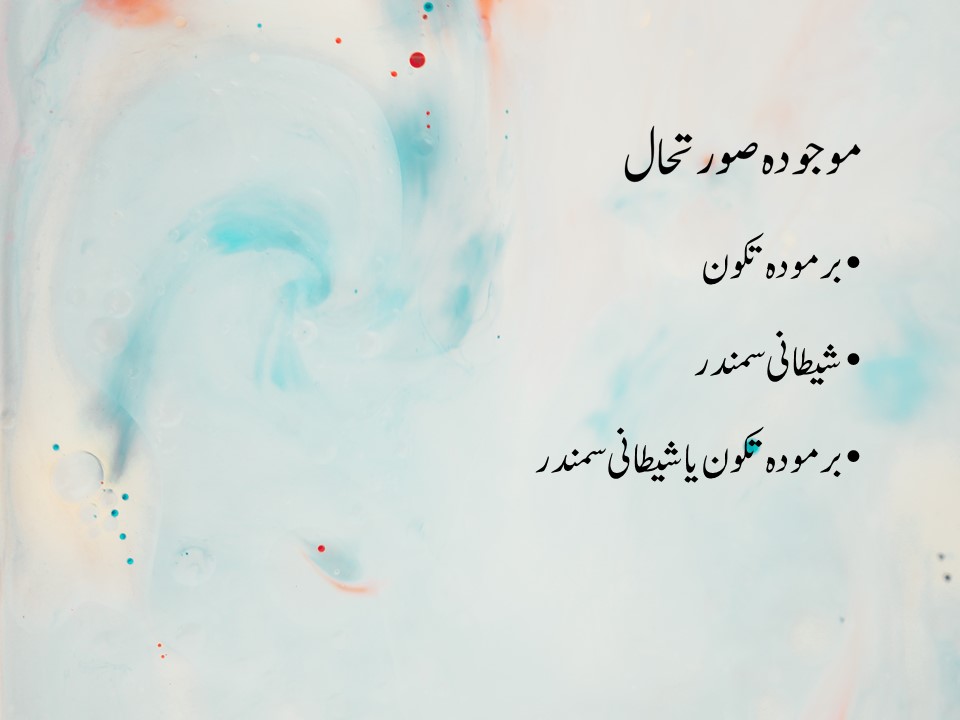 [Speaker Notes: رمودہ تکون:برمودہ تکون بحیرہ اوقیانوس میں  واقع ہے۔اس کو Devils Triangle بھی کہا جاتا ہے۔جس کا کل رقبہ1140000 مربع کلو میٹر ہے اتفاق کی بات  یہ ہے کہ اس کا جنوب مغربی سراMiami(florida)  سے ملتا ہے اور فلوریڈا کا مطلب ہے"اس خدا کاشہر جس کا انتظار کیا جا رہا ہے"۔۔۔برمودہ تکون  ،یہ نام پہلی مرتبہ1945ء مین پہلی بار ایک کانفرس میں استعمال کیا گیا۔اس سے پہلے اس کوشیطانی جزیرہ کہا جاتا تھا۔ برمودہ تکون میں میں پر اثرار واقعات آج کے نہیں بلکہ کرسٹوفر کولمبس(1506۔1451)جب اس علاقہ سے غذرا تھا  تو اس نے آگ کے گولوں کو سمندر میں داخل ہوتے دیکھا تھا اور اس کا Compass بگیر کسی ظاہری سبب کے خراب ہو گیا تھا۔آگ کے گولے 1955ء میں دوبارہ برمودہ سے نکلتے ہوئے دیکھے گئے۔اس سے پہلے عرب وہاں سے غذرتے تھے مگر اُنہیں کوئ غیر معمولی بات  وہاں نظر نہیں آتی تھی۔۔۔یہاں پر غائب ہونے والے جہازوں کی تعداد اتنی زیادہ ہے کہاس جگہ ان کا احاطہ ممکن نہیں۔۔۔۔۔۔۔مسافر غائب ہوجاتے ہیں اور جہاز ساحل پر صحی سلامت پایا جاتا ہے بلکہ جو جہاز سمندر میں ڈوب جاتے ہیں وہ بھی صحیع صلامت مل جاتے ہیں۔۔28 اگست1915 مین پوری برطانوی رجمنٹ اس تکون کے نام ہو گئی۔بعض حادثوں کے وقت اسجگہ کی سیٹلائٹ سے ریکاڈنگ کی گئی مگر جب ان کو چلایا گیا تو وہ صاف تھیں۔۔
شیطانی سمندر:اسکوDragon TriangleیاDevil Sea کہتے ہین۔جاپانی لوگ Ma.no umiکہتے ہیں  جس کے معنی  شیطان کا سمندر کے  ہیں۔ یہ علاقہ بحرالکاہل میں جاپان اور فلپائن کے علاقے میں ہے۔ اس کی پر اثرار کہانیاں  برمودہ سے بھی  زیادہ ہیں۔1952۔1954 کے دوران جاپان کے  پانچ بڑے فوجی جہاز غائب ہوئے ہیں۔افراد کی تعداد700 تھیاس واقع کے بعد جاپانی حکومت نے تحقیقی جہاز بھیجا جس میں 100Scientist سوار تھے یہ جہاز بھی گائب ہو گیا۔اس واقعہ کے بعد  اس جگہ کو Danger Zone قرار دے دیا گیا(The Dragon Triangle by Charles Berlitz 1989) صرف یہی نہیں بلکہAtomic Submarines بھی گائب ہوگئیں۔(Charles Berlitz)
برمودہ تکون یا شیطانی سمدنر:دیکھا جائے توبرمودہ تکون اورڈریگن  سمندر پر ہی واقع ہیں اور اپنے لشکروں کے ذریعے لوگوں کو فتنے میں مبتلا کر رہے ہیں کیونکہ یہ بات تو واضح ہے کہ جو ٹیکنالوجی ان جگہوں پر استعمال ہو رہی ہے انسان اس سے کوسوں دور ہے۔۔حیث میں ہے کہ"  یہ طیبہ ہے اور دجال مشرق مین" اور ڈریگن تکون جزیرہ عرب کے ممشرق میں ہی  واقع ہے۔اب سوال یہ ہے کہ دجال کہاں سے بیٹھ کر اپنے چیلوں کو احکامات دے رہا ہے۔ برمودہ سے یا ڈریگن سے؟۔۔اسھوالے سے مصری محقق محمد عیسیٰ داؤد جنہوں نے دجال کے حوالے سے بڑی تحقیق کی ہے اور ان جگہوں پر گئے ہیں جہاں سے دجال کاتعلق  ہے۔وہ لکھتے ہیں کہ پہلے دجال بحرالکاہل کے ان ویران جزیروں پر قید تھا۔حضورﷺ کی وفات کے بعد اسے بیڑیوں سے تو رہائی مل گئی ہے ۔وہ زنجیروں سے آزاد ہو گیا ہے۔اور اپنے خروج  کی راہ ہموار کر رہا ہے۔لیکن اسے ابھی خروج کی اجا زت نہیں ملی۔لہذا وہ شیطانی سمندر سے شیطانی تکون تک رابطے میں ہے۔ جس کے قریب شیطانی تہذیب پروان چڑھکر نکتہ عروج پر پہنچنے والی ہےواللہ ا علم(مثلث برمودہ ازعیسیٰ داؤد)]
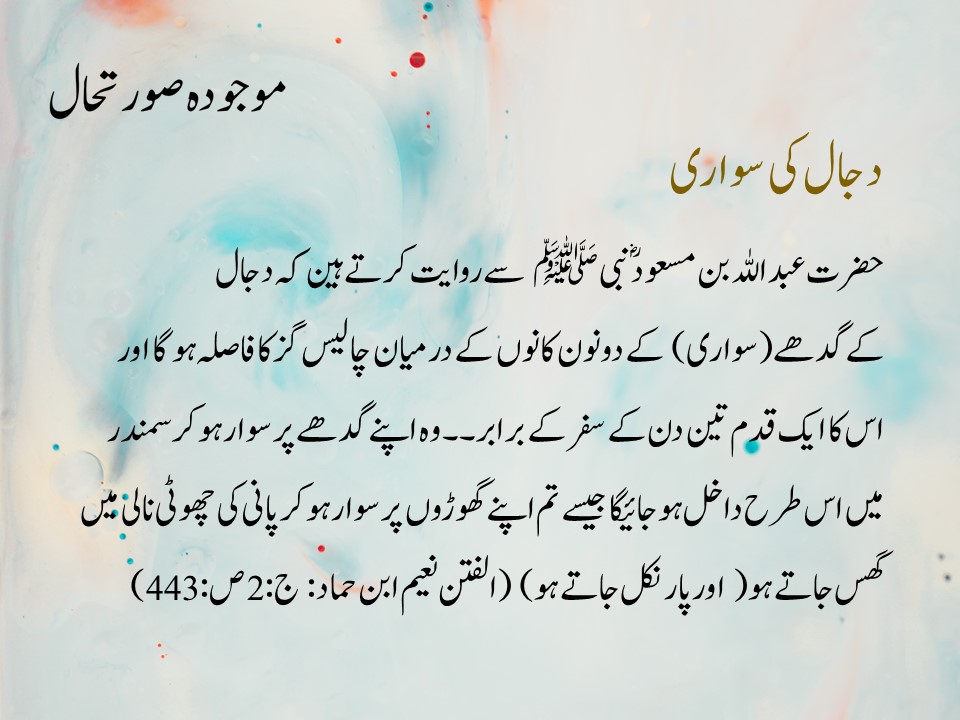 [Speaker Notes: دجال کی سواری:تین دن کا شرعی سفر 48 میل ہے جو تقریباً 82 کلو میٹر بنتا ہے۔۔اور ایک قدم یعنی ایک سیکنڈ۔اسطرح دجال کی سواری کی رفتار تقریباً295200 کلو میٹر یفی گھنٹہ یا 82 کلو میٹر فی سیکنڈ ہو گی(راقم)
  UFO یااُڑن طشتری:اسحوالے سے بھی بہت پراثرار کہانیاں مشہور ہیں ۔اسکی رفتار کے بارے میں کوئ حتمی بات نہیں کی جاسکتی ۔کیونکہ جو رفتار بتائ جاتی ہے وہ 100 سے 700 کلو میٹر  فی سیکنڈ بتائ جاتی ہے۔ U F O کوWright Brother ky joaz bnany sy 35 sal poly19 aktwbr1805 miN bhi dikha gia(Befor the writh brothers..there were u f o,s by .j Booths)  تقریباً1،20،000 افراد  اُڑن تشتری کو دیکھ چکے ہیں  جن میں39 ویں امریکی صدر جمی کارٹر بھی شامل ہیں۔۔34 ویں امریکی صدرDwight D Eisen Hower نے اڑن تشتری  والوں سے ملاقات بھی کی  ہے وہ بھی امریک ایر بیس پر۔ کچھ لوگوں کو اۃڑن تشتری والوں نے اغوا بھی کیا ہے جو بعد میں چھوڑ دیے۔اڑن تشتری کافی دفعہ ھادثوں کا شکار ہو کر نیثے بھی گر چکی ہے۔جسکی تحقیقاتی رپورٹ کو کبھی پیش نہیں کیا گیا۔(پروجیکٹ بلو بُک1952) جو کہ UFO  پر تحقیق کے لیے بنا یا گیا  ہے آج تک کوئ تسلی بخش  رپورٹ نہیں پیش کر پایا  ہے اور جتنے لوگ اڑن تشتری  والوں نے اغوا کیے ہیں انکے مطابقوہ(اغوا کرنے والے) انسان ہی تھے۔۔۔۔وہ تمام UFOlogistجنہوں نے اس کے متعلق تحقیق مین وقت صرف کیا اور حقیقت جاننے کے قریب پہنچ گئے انہیں رسوا کن موت سے دوچار ہونا پڑا۔۔اس کے علاوہ UFO کو پانی میں جاتے دیکھے جانے کے بھی کافی شواہد موجود ہین۔۔اسے زیادہ تر ڈریگن اور بر مودہ سے نکلے دیکھا گیاہے۔کلاصہ یہ کہ UFO کے اندر وہ تمام خصوصٰات پائ جاتی ہیں جودجال کی سواری کے لیے بیان کی گئی ہین۔ اور1990 سےUFO کوتکون کی شکل مین]
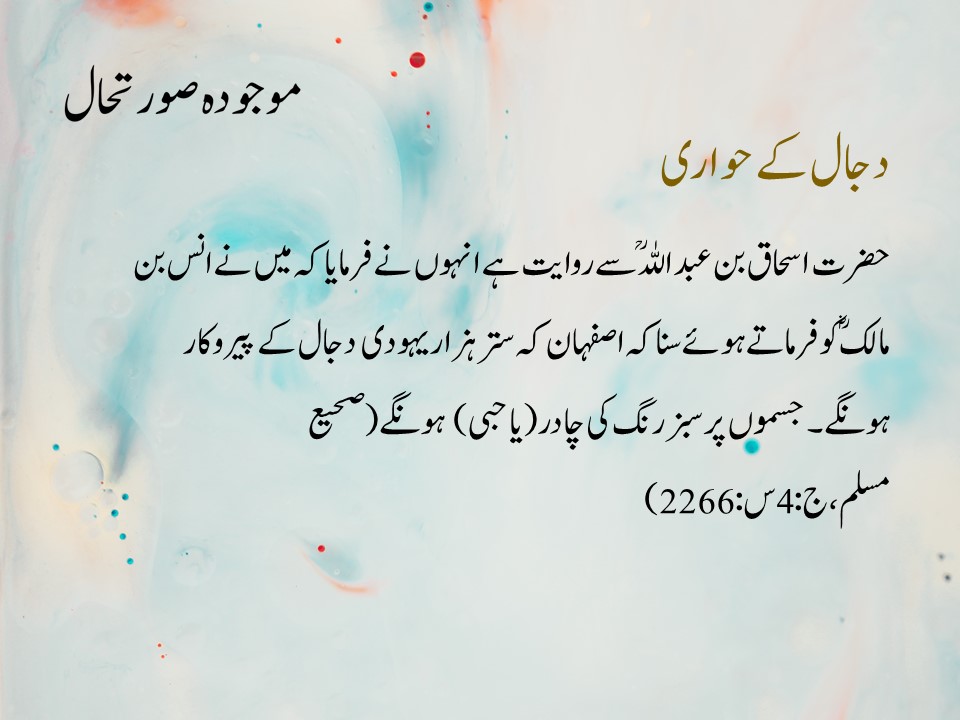 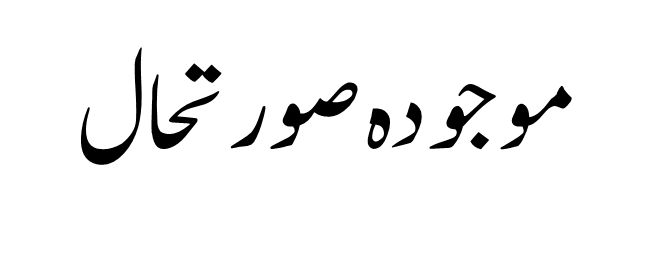 دجال کے حواری
 حضرت اسحاق بن عبداللہ سے روایت ہے انہوں نے فرمایا  کہ میں نے انس بن مالک ؓ کو فرماتے ہوئے سنا  کہ اصفہان کہ ستر ہزار یہودی دجال کے پیرو کار ہونگے۔جسموں پر سبز رنگ کی چادر(یاحبی) ہونگے(صحیع مسلم،ج:4س:2266)
[Speaker Notes: جال کے حواری:رسولﷺ کا ارشاد ہے دجال کے پیرو کار اکثر عورتیں ہونگی(مسند احمد،مسند الثامین،17226)
حضرت عبید بن عمیر ر ض فرماتے ہیں  دجال  نکلے گا تو کچھ ایسے لوگ شامل ہو جائینگے جو کہتے ہونگے کہ ہمگواہی دیتے ہیں کہ یہ(دجال) کافر ہے۔ہم تو اس کے اتحادی اس لیے بنے ہیں کہ اس کے کھانے میں سے کھائیں،اور اس کے درختوں(باغات) میں اپنے مویشی چرائیں۔چنانچہ جب اللہ کا عذاب نازل ہوگا تو ان سب پر نازل ہوگا۔(راوہ ابو عمیر ولدانی،و الفتن نعیم بن حماد:2ص:546)
حسن بصری:"کسی نے پوچھا کیا نفاق اب بھی موجود ہے ؟فرمایا"اگرمنافقین بصرہ کی گلیوں سے نکل جائیں تو تمہارا دل بھی نہ لگے(صنعتہ المنافق،جعفر بن محمدالفریابی)
 یہودی :ںجکل کے یہودیوں میں بنی اسرائیل کی چھوٹی اقلیت رہ گئی ہےآج کے یہودی کی اکثریتAshkenaziکہلاتے ہیں جن کا ابراہیم ؑ کی نسل سے کوئی تعلق نہین  اس کے باوجود عرض مقدس پر اپنا قبضہ جما نا چاہتے ہین اورصیہونیت کے علمبردار بنے ہوئے ہیں۔یہ بات بھی ذہن میں رہے کہ یہودی صرف ٰیہودی مال سے پلنے والے بچے کو ہی یہودی مانتے ہیں نہ کہ بذریعہ تبلیغ یہودی ہونے والے کو۔۔۔۔۔یہ Zionist ہیں جو شیطان کی پوجا کرتے ہیں۔۔تمام خفیہ  شیطانی تنظیمیں بھی  یہودیوں ہی کی ہیں Onassis,kenned,dupont,Astor,Russell,VanDuyn,Krupp,Disney,Mcdonald,مورگن,Rockefeller,Rothschild ,Li(Chineese)  یہوہ یہودی خاندان ہیں جنہوں نے اس دنیا میں دجالی سازشوں کو عملی جامہ پہنایا ،جن کا احاطہ کرنا اس وقت ممکن نہیں۔(Blood lines of illuminati,byFritz Springmeier) 
 دجال کے بارے میں یہودی نظری: دجال کو یہودی اپنا مسیحا مانتے ہیں۔ان کے مطابق دجال پوری دنیا میں سچی بادشاہت قائم کرے گا اور یہودیوں کو ان کا کھویا ہوا مقام واپس دلوائے گا۔۔۔۔امریکی مصنف(Grace Halsell)نے خود  مقدس زمیں کا دورہ کیا اور وہاں یہودیوں سے انٹرویو لیے۔اور اپنی زندگی کی اخری کتاب مرتب کی وہ لکھتی ہیں۔"ہمارے گائیڈ نے Tombstoneاور مسجد اقصیٰ کی جانب اشارہ کرتے ہوئے کہا ہم اپنا تیسرا ہیکل(Temple) وہاں بنائیں گےاس کی تعمیر کا ہمارا منصوبہ تیار ہے۔تعمیراتی سامان تک آگیا ہے اور اسے  ایک کفیہ جگہ رکھاگیا ہےبہت سی دکانیں بھی جس میں اسرائیلی کام کر رہے ہیں۔وہ ہیکل کے لیے نادر اشیا تیار کر رہے ہیں۔ایک اسرائیل خا قسم کا ریشم  کا تار بن رہا ہے جس سے علمائے یہود کے لباس تیار کیے جائینگے۔۔وہآگے لکھتی ہیں( ہمارا گائیڈ) کہتا ہے) ہاں تو ٹھیک ہے ہم آخری وقت کے قریب  آپہنچے ہیں جیسا کہ میں نے کہا تھا کٹر یہودی مسجد کو بم سے اُڑادیں گے۔جس سے مسلم دنیا بھڑک اُٹھے گی۔یہ اسرئیل کے ساتھ ایک مودس جنگ ہوگی۔یہ بات مسیح (دجال) کو مجبور کرے گی کہ وہ آ کر مداخلت کرے(Forcing God’s by Grace Haisell 1999)۔۔۔۔حدیث میں آیا ہے کہ حضرت حفضہ ر ض   نبیﷺ سے رویت کرتی ہیں کہ نبیﷺ نے فرمایا"دجال کسی بات پر ناراض ہو کر نکلے گا"(مسند احمد:ج4ص283)۔۔۔امریکی صدر نکسن کے مطابق1999 تک امریکی پوری دنیا کے حکمراں ہونگے اور یہ فتح انہیں بلا جنگ حاصل ہوگیاور پھراُمور مملکتمسیح(دجال) سنبھال لیں گے۔ گویا مذکورہ سال تک مسیح کے انتطامات مکمل ہو چکے ہو نگے۔اور امریکیوں کی ذمہ داری ان انتظامات کو مکمل کرنے تک ہے۔اس کے بعد نظام مملکت مسیح (دجال) چلائیں گے۔(Victory without war by RichardNixor 1988) ۔۔۔نجات دہندہ کے لیے  مسلما بھی منتظر ہیں اور عیسائ بھی ۔مگر یہودی اس معاملہ میں سب سے زیا دہ بے چین ہیں۔قیام اسرائیل1948 اورقبضہ بیت المقدس 1947 سے پہلےوہ یہ دعا کرتے تھے ‘اے خد یہ سال یروشلم میں" اور اب وہ دعا کرتے ہیں"اے خدا ہمارا مسیح جلد آجائے"]
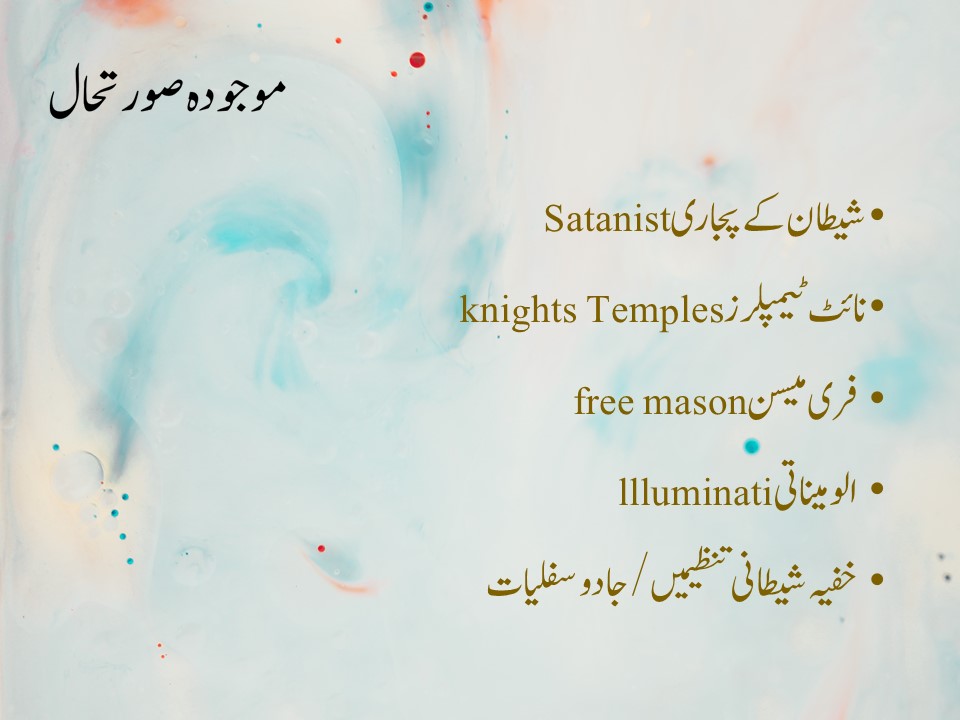 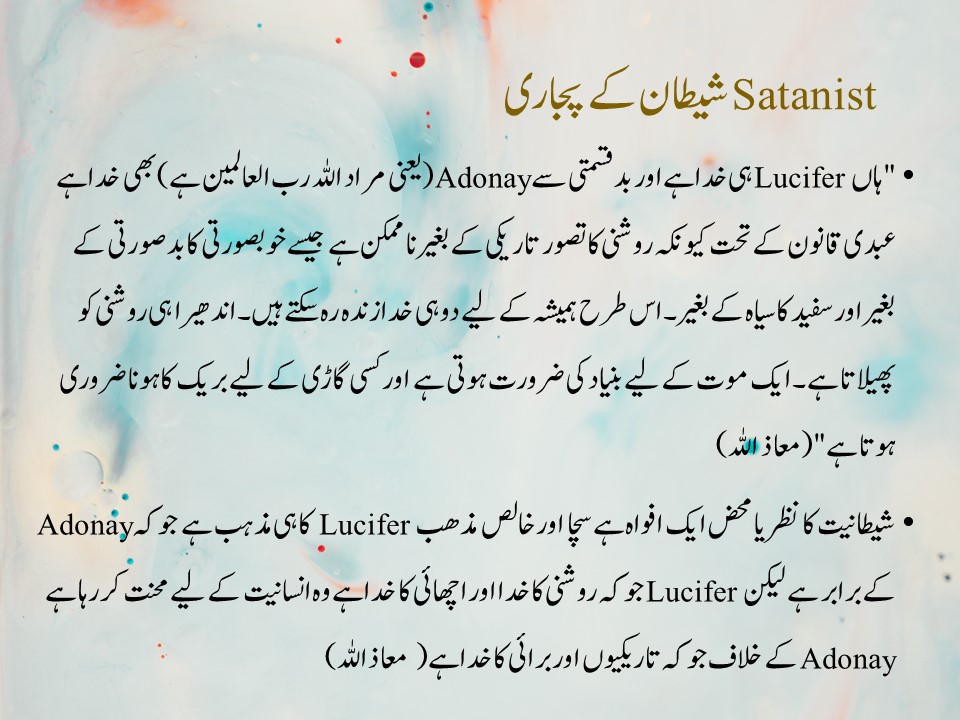 [Speaker Notes: شیطان کے پجاری:Satanis یعنی وہ جوSatanismیا Luciferism کے پیرو کار ہیں۔Lucifer کامطلب ہے" روشنی کو اُٹھانے والا اور حد سے زیادہ ززذہین" دراصلLucifer انجیل اور توریت میں ابلیس کو دیا ہوا نام ہے باقاعدہSatanism کے لیے دنیا میں کئی گروہ کام کر رہے ہیں اور شیطان کے پجاری مختلف ناموں سے۔۔چند دنیا کے سامنے ہیں اور چند خفیہ ہیں۔۔ان کے نظریات جاننا بھی ضروری ہیں
نیو ورلڈ آڈر کو واضح شکل دینے والا(البرٹ پائیک) جو کہ فری میسنری  کے اعلیٰ ترین درجے پر مرتے وقت تک فائز تھا اور ایک الومیناتی  بھی تھا اس نے ایک کتاب لکھی ہے۔Morals and Dogmaاس کہ  مطابق(سلایڈ  پڑھیں )۔۔۔شیطان کے بچاریوں کا یہ بھی ماننا ہے کہ حضرت آدم ؑ کو تخلیق کرنے کے بعد ایک قہار اور نا انصاف خدا (نعوذ بااللہ من ذالک) نے انہیں ایک باغ میں قید کردیا تاکہ کہیں آدمؑ خود اپنی صلاحیتوں کو بروے کار لا کر خود خدا جیسی طاقت حاصل نہ کر لے۔مگر انسان نے بغاوت کی  اور اپنی طاقت استعمال کرکے آدمؑ نے  انسانوں کو خدا کی قید سے آذاد کرایا(معاذ اللہ)۔۔۔۔میا خیال ہے کہ اب آپ کے ذہن میں شیطان کے ان پیرو کاروں کا نظریہ واضح ہو گیا ہوگا۔ جن کا ٹھکانہ صرف اور صرف جہنم ہے۔یہاں ایک بات اور جان لیں کہ جب ضرورت پڑتی ہے شیطان خود انسا کی شکل می آ کر  اپنے ساتھیوں کا ساتھ دیتا ے۔غزوہ بدر مین ابلیس بنو کنانہ کہ سردار سراقہ ب مالک  کی شکل مین  ابو جہل کے ساتھ  موجود تھا  اور ابوجہل کو جنگ کرنے کے لیے مسلسل بھڑکا رہا تھا۔]
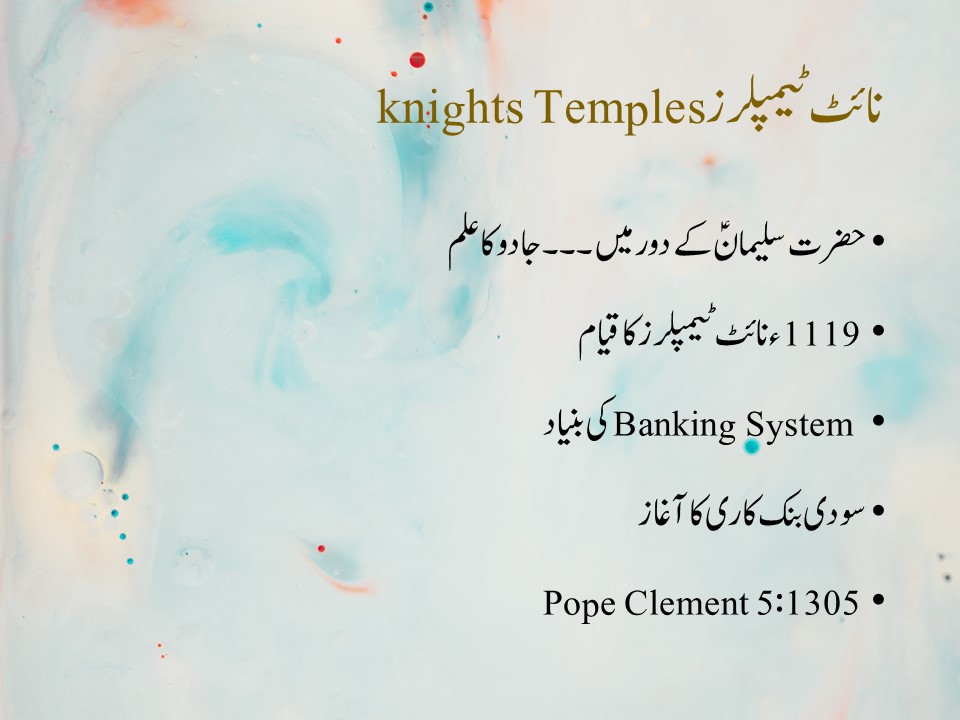 [Speaker Notes: حضرت سلیمانؑ کے دور میں شیاطین جن و انس نےجادو کے علم کا بہت استعمال کیا اور معاشرہ میں بگاڑ پیدا کیا ۔حضرت سلیمانؑ کو اللہ تعالی نے ایسی مافوق الفطرت طاقتیں عطا کی تھیں  کہ انہوں نے اس فتنہ کو روکنے کے لیے ایسے تمام مخطوطات کو جمع کیا اور انہیں اپنے تخت کے نیچے دفن کر دیا۔(واللہ اعلم بالصواب) ٹیمپلرز کے بارے میں مشہور ہے کہ ان کے ہاتھ  حضرت سلیمانؑ کے مخطوطات لگ گئے جس کی بدولت انہوں نے جادوں کے دور کی احیا کی جو کہ صدیوں پہلے حضرت سلیمانؑ نے  ختم کر دی تھیں۔ انہوں نے یہودی کبالہ کی رسم کا دوبارہ  اضراء کیا  او شیطانی پوگا پاٹ کا اہتمام کیا۔
 1119 مین نائٹ ٹیمپلرز  کا پہلا گرینڈ ماسٹر جو کہ ایک FRENCH Knight تھا یروشلم کے بادشاہ BALDWIN 2کی مدد سےknights Temples کا قیام عمل مینں لاتا ہے ایک ایسی  مذھبی عسکری تنظیم جس کا کام  مسیحی زائرین کو مسلمانوں کے حملے سے محفو ظ رکھنا  تھا۔
آغآز میں تنظیم کی معاشی  صورتحال  بہت خراب تھی اور ایک گھوڑے پر کئ کئ ٹیمپلرز سوار ہوتے تھے  پھر تیمپلرز نے Banking System  کی بنیاد دالی۔جس کی وجہ سے لوگوں نے اپناسونا ٹیمپلرز کے پاس جمع کرا نا شروع کر دیا۔اس کے بدلے ٹیمپلرز  لوگوں کو ایک پرچی دیتے تھے جس پر  Codeword ہوتا تھا جو صرف تیمپلرز ہی سمجھ سکتے تھے۔پورے یورپ میں کہیں بھی وہ لوگ پرچی دکھا کر اتنی مالیت کا سونا اور چاندی لے سکتے تھے(اس طرح پہلا  Formaiiiiiiiii Cheque System) ٹیمپلرز نے بنایا( The Templer Knight of God  by  Burma edward)
پھر ٹیمپلرز نے لوگون کو سونا  دینا شروع کردیا اور پھر دیکھتے ہی دیکھتے شاہی خاندانوں کو  اپنا مقروض بنالیا۔0یعنی سودی بنکاری کاآغاز)
 1305 Pope Clement 5: نے ٹیمپلرز کے ھوالے سے چھان بین شروع کیاور ٹیمپلرز کے گرینڈ ماسٹڑ jasqqques De Molayکو فرانس طلب کیا۔De Molay1307 میں فرانس پہنچا۔اس وقت فرانس کا بادشاہPhilip 4ان قرضوں میں دبا ہوا تھا جو کہ اس نے انگلش وار مین ٹیمپلرز سے لیے تھے فلپ نے چرج کوٹیمپلرز کےخلاف کاروائ کی اجازت دے دی جمعہ 3 اکتوبر 1307 کDe Molay اور اس کے ساتھیوں کو حراست میں لے لیا گیا۔ (آج بھی 13  تاریخ کا جمعہ  Unlucky مانا جاتا ہے)۔۔ڈی مولائے نے الزامات قبول کر لیے جو ٹیمپلرز پر لگائے گئے تھے۔ مثلاً شیطان کی پوجا،توہین مسیحؑ،بت پرستی،  ہم جنس پرستی ،اور مالی غبن، وغیرہ Clement نے1312 میں ٹٹیمپلرز کو کالعدم قرار دے دیا اور8 مارچ 1314 کو ڈی مولائے کو پیرس مین جلادیا گیا باقی ٹیمپلرز کو بھی جلا دیا گیا  اور بچ نکلنے والے اسکاٹ لینڈ آگئے]
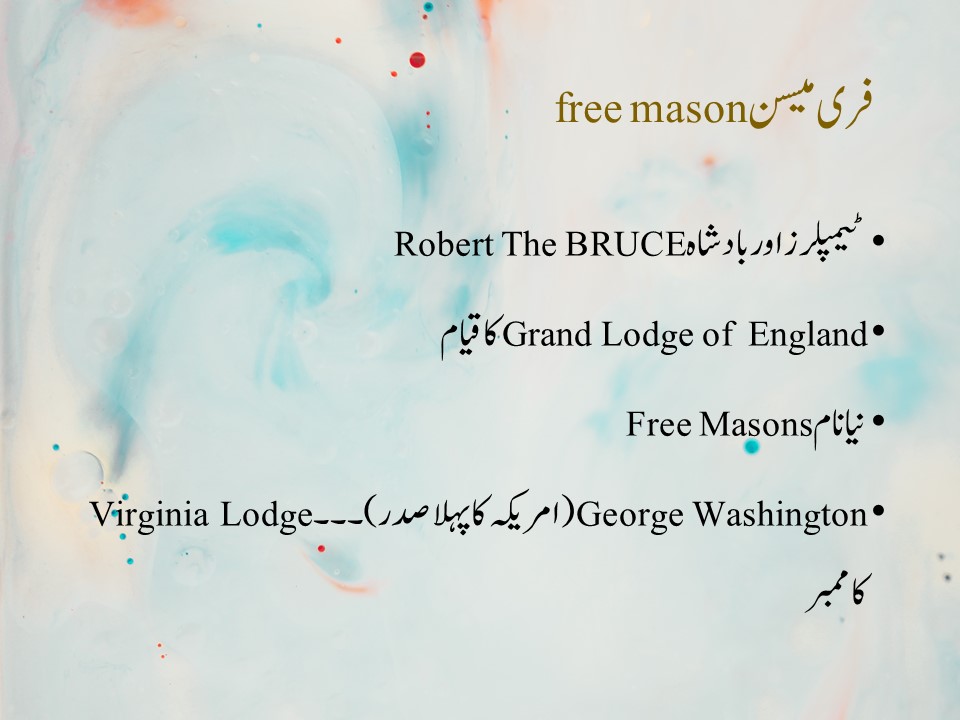 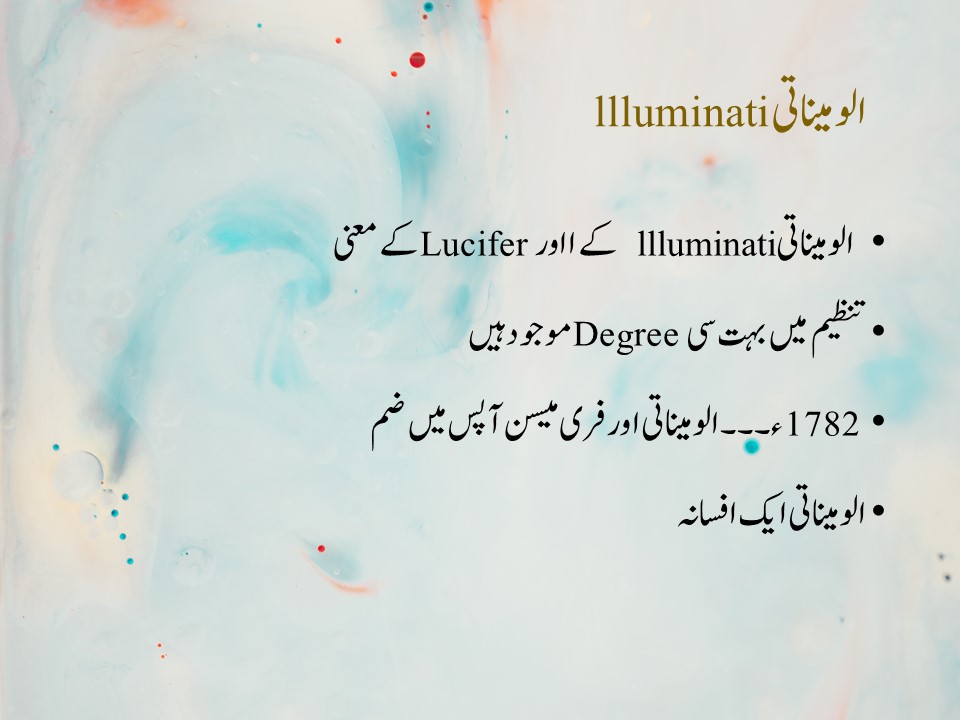 الومیناتی  llluminati
الومیناتی llluminati  کے ااور Lucifer  کے معنی
 تنظیم میں بہت سی Degree  موجود ہیں
 1782ء۔۔۔الومیناتی اور فری میسن آپس میں ضم
 الومیناتی ایک افسانہ
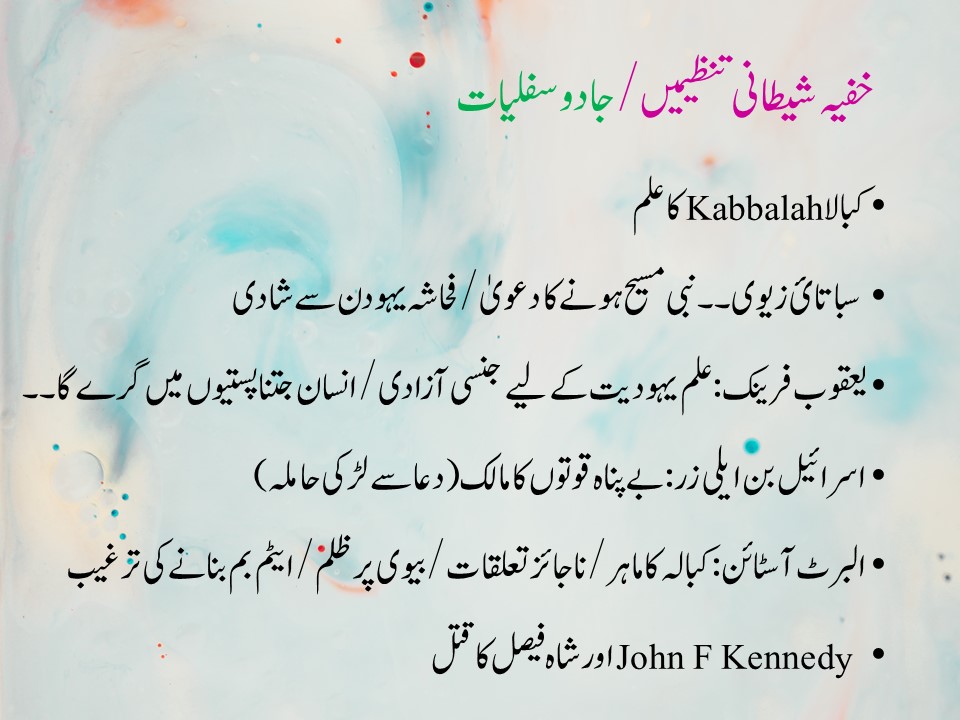 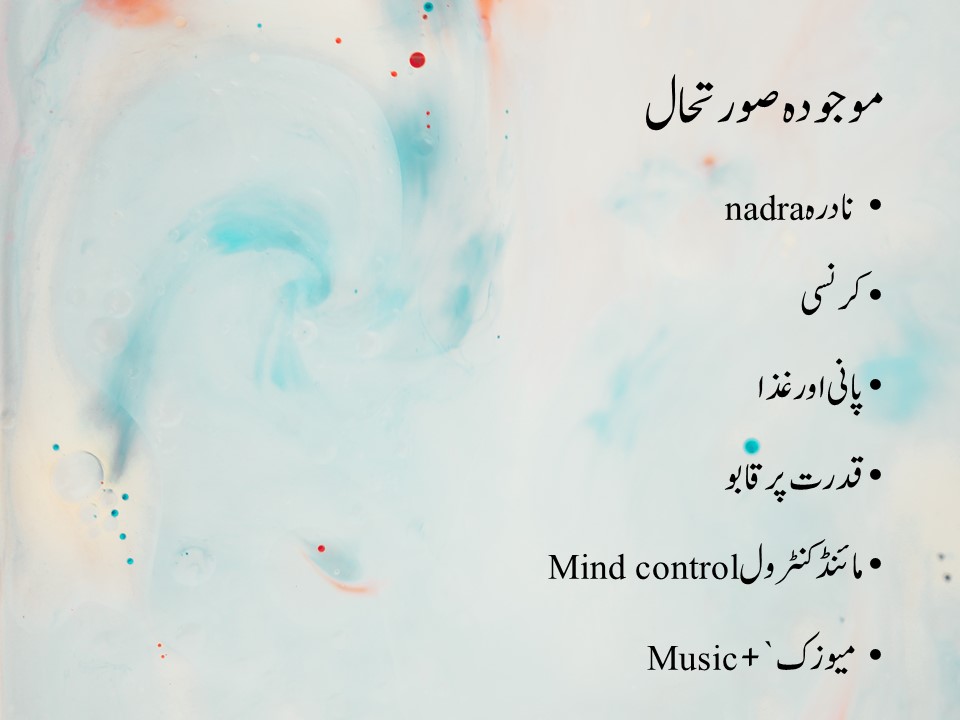 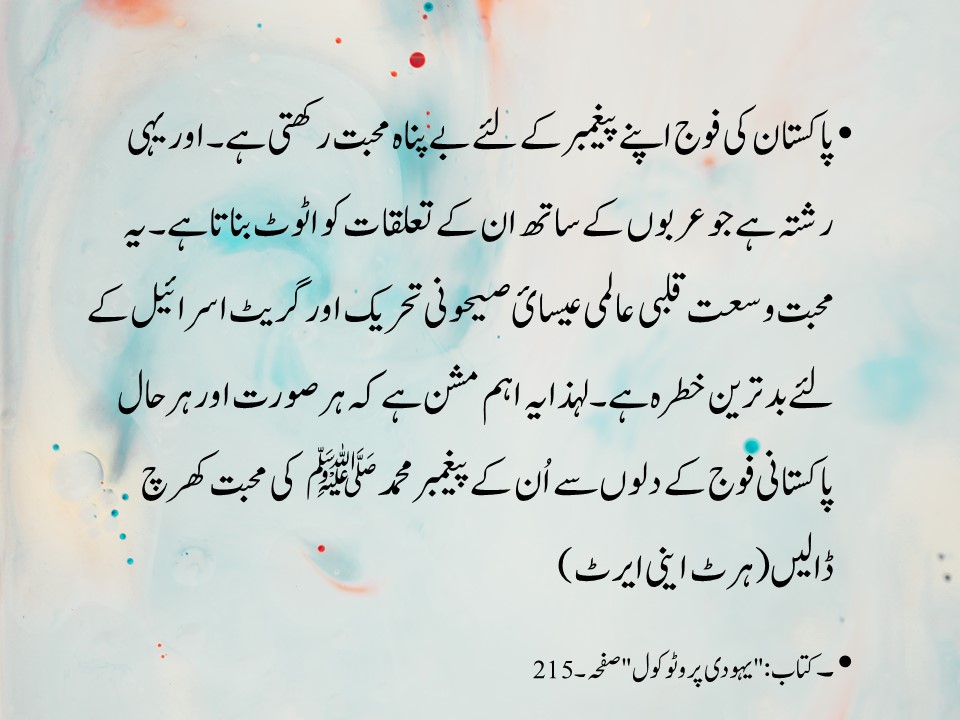 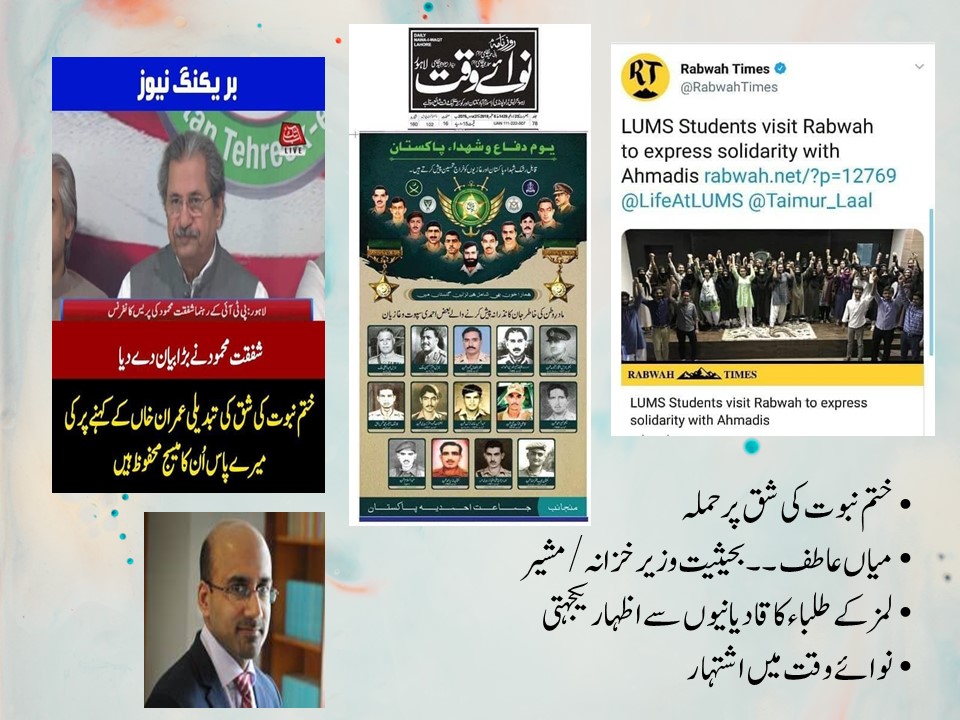 [Speaker Notes: ہم دیکھ رہے ہیں کہ آج بھر پور کوشش ہے کہ کسی طرح مسلمانوں کے دل سے اس عقیدہ(ناموس رسالت) کوختم کردیا جاےکیونکہ اُن کی تحقیق کے مطابق مسلمانوں کا سب سے طاقتور عقیدہ یہی ہے(جاوید چودہری کالم نگا ر ہیں ایک مرتبہ ملک سے باہر ایک کافی شاپ میں کسی یہودی عالم سے ملاقات ہوئ جو اسلام اور مسلمانوں پر ریسرچ کر رہا تھا۔اسکی ریسرچ کے مطابق 
مسلمان سب برداشت کرسکتے ہیں مگر محمد ﷺ کی توہین برداشت نہیں کرسکت اور بپھر کر کھڑے ہو جاتے ہیں پھر چاہے فرعون ہو یا قارون وہ ہرکسی کے سامنے ڈٹ جاتے ہیں اگر مسلمانوں کو کنٹرول کرنا ہے تو ان کے دل سے ان کی نبیﷺ کی محبت اور حیثیت ختم کرو۔یہ پہ درپے ہونے والے واقعات اسی کا شاخسانہ  ہے
الیکشن کے فارم پر محمدﷺ کی جگہ نبی پاک لکھوایا تاکہ قادیانیوں کے لئے گنجائش رہے(نعوذ باللہ)
میاں عاطف۔غلام احمد قادیانی کے پڑ پوتے ہیں۔۔قادیان چینل کے ڈائریکٹر اور قادیانیت کے مبلغ ہیں
اعلیٰ ترین تعلیمی ادارےلمز کے طلباء کو اظہار یکجہتیکے لئے ربوہ لے جایاگیا
نوائے وقت میں  قادیانیوں کا اشتہار چھپا جس میں" قادیانیوں کی خدمات پاکستان کے لئے" کا اظہار کیا گیا تھا۔بعد میں عوامی احتجاج پر ادارے نے معذرت کر لی کہ یہ سہواً (غلطی سے)ہوا ہے]
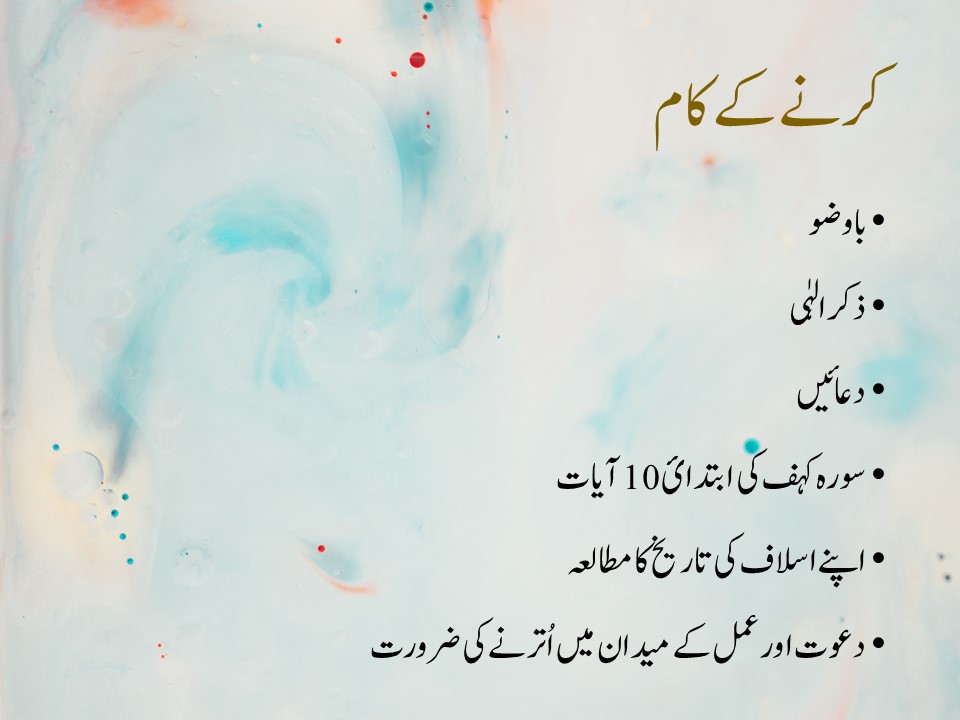 کرنے کے کام
باوضو 
ذکر الہٰی
 دعائیں
 سورہ کہف کی ابتدائ 10 آیات
 اپنےاسلاف کی تاریخ کا مطالعہ
 دعوت اور عمل کے میدان میں اُترنے کی ضرورت
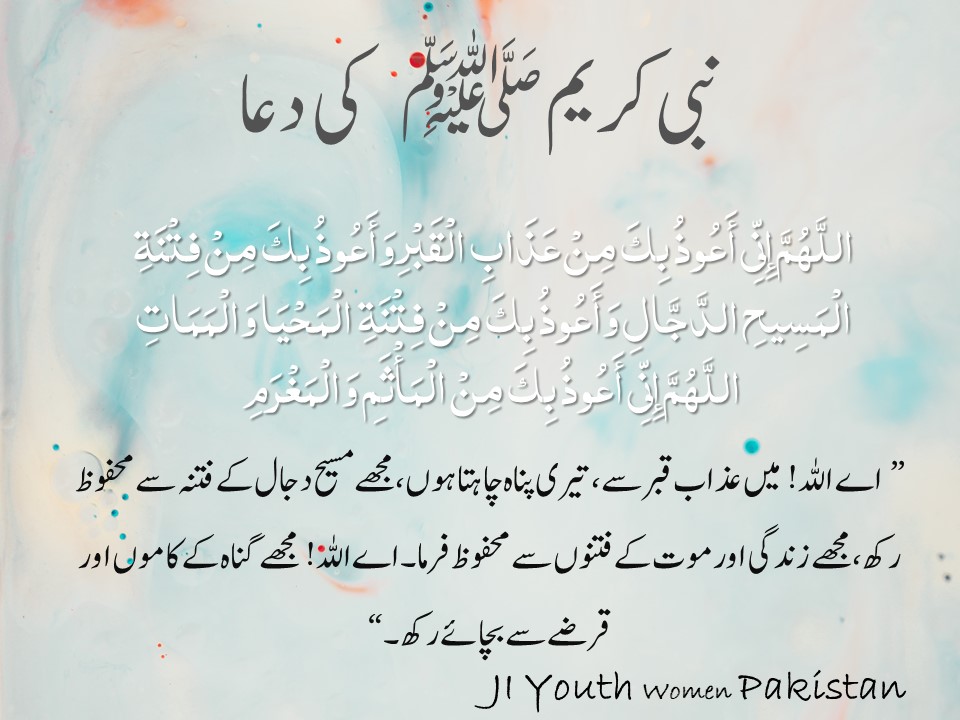 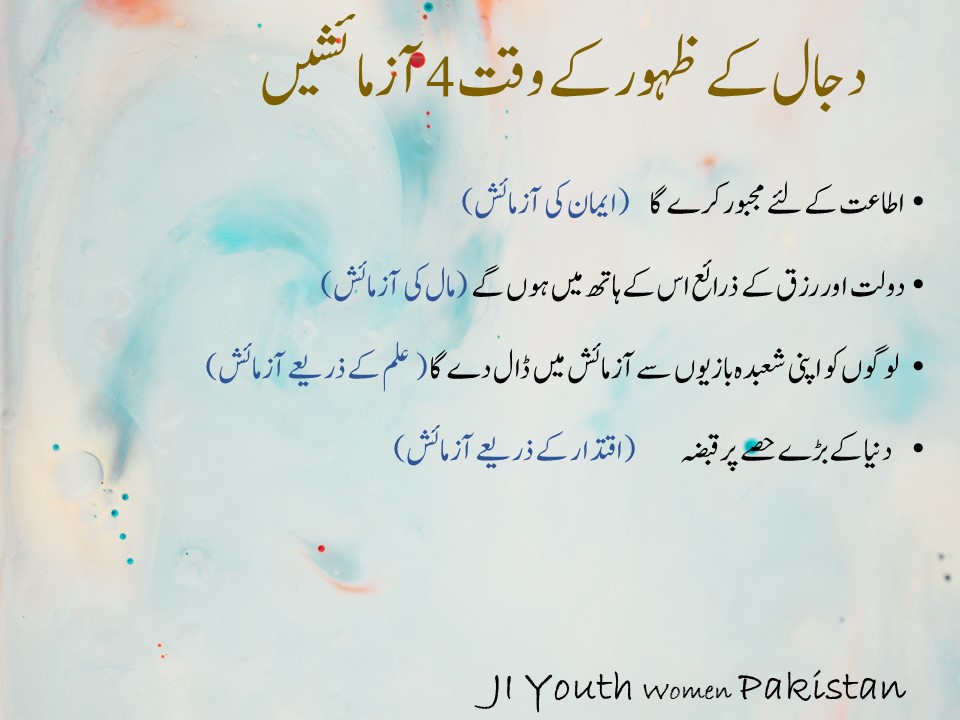 [Speaker Notes: دجال لوگوں کے ایمان کی آزمائش اس طرح کرے گا کہ قرآنی احکامات اور سنت کے طریقوں کے برعکس طریقے لوگوں میں رائج ہو جائیں گے اور لوگ مجبور ہوں گے کہ ان ہی طریقوں پر چلیں ورنہ معاشرے میں بائیکاٹ ہو گا۔ (ایمان کی آزمائش)
 بڑی نوکریاں اور چمکتا ہوا کاروبار اس ہی کا ہو گا جو زمانے کے طریقوں کے مطابق بد عنوانی کرے اور قرآن کے احکامات کے خلاف چلے۔ (مال کی آزمائش) 
وہ لوگوں کو اپنی شعبدہ بازیوں سے آزمائش میں ڈال دے گا ( علم کے ذریعے آزمائش)
وہ دنیا کے بیشتر حصوں پر قبضہ کرلے گا (اقتدار کے ذریعے آزمائش)]
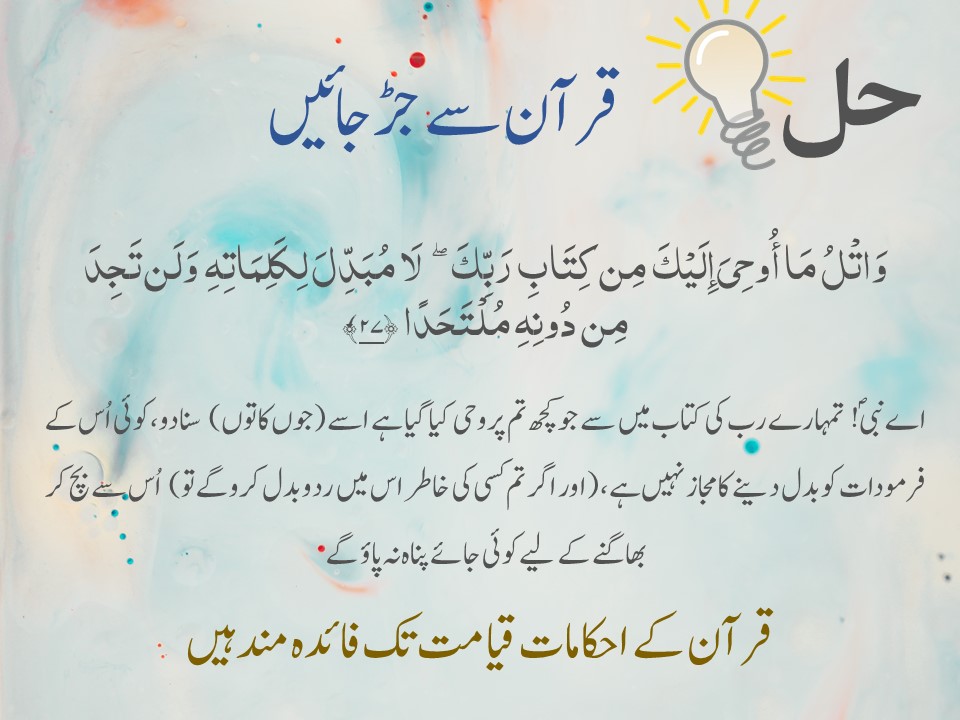 [Speaker Notes: یہ فتنے موجود ہیں آج ہر طرف سے ان کی یلغار ہےنہ گھر میں ایمان محفوظ ہے نہ باہر ۔ ان فتنوں سے محفوظ رکھنے کے لیے رب کریم نے ان کی نشاندہی  کے ساتھ ان کا حل بھی دیا ہے  کہ جب ایمان کی آزمائش ہو، عقیدے کا خوف ہو  تو ایمان پر جمنے کے لیے اس کتاب میں نسخہ موجود ہے آیت نمبر 37 ترجمہ  اے نبی صلی اللہ علیہ وسلم تمہارے رب کی کتاب میں سے جو کچھ تم پر وحی کیا گیا ہے اسے سنا دو کوئی اس کے فرمودات کو بدل نہیں سکتا
 یعنی اس کتاب میں بیان کردہ حقائق ہمیشہ کے لئے ہیں کسی بھی قوت، اقتدار اور خواہشات نفس کے لئے اس کو بدلا نہیں جا سکتا جب اقتدار فرعون نما لوگوں کے ہاتھوں میں ہو اور ایمان والوں کی بولی لگائی جارہی ہو۔ ایمان پر چلنا ہاتھ پر انگارہ لینے کے مترادف ہو تو اسی کتاب سے رہنمائی لینی ہوگی اس سے مراد یہ نہیں کہ موجودہ دور کے تقاضوں کے مطابق اجتہاد نہیں کیا جاسکتا بلکہ مراد ہے ایمان اور عقائد آئیڈیالوجی اور ویلیو ہی رہیں گی یعنی صریح شرعی قوانین حلال و حرام ہمیشہ وہیں رہیں گے ویلیوز اسلامی اخلاقیات اور آداب ہمیشہ وہیں رہیں گے ان میں تبدیلی نہ کریں مثال اس کی یہ ہے کہ کھانا بیٹھ کر کھانا سنت ہے خواہ آپ میز پر کھائیں یا زمین پر دسترخوان بچھا کر۔
 نماز حالات کی بنا پر بیٹھ کر پڑھیں کھڑے ہوکر پڑھیں یا لیٹ کر منہ ہمیشہ قبلے کی طرف رہے گا  ایمانیات پر کمپرومائز نہیں کیا جائے گا ۔]
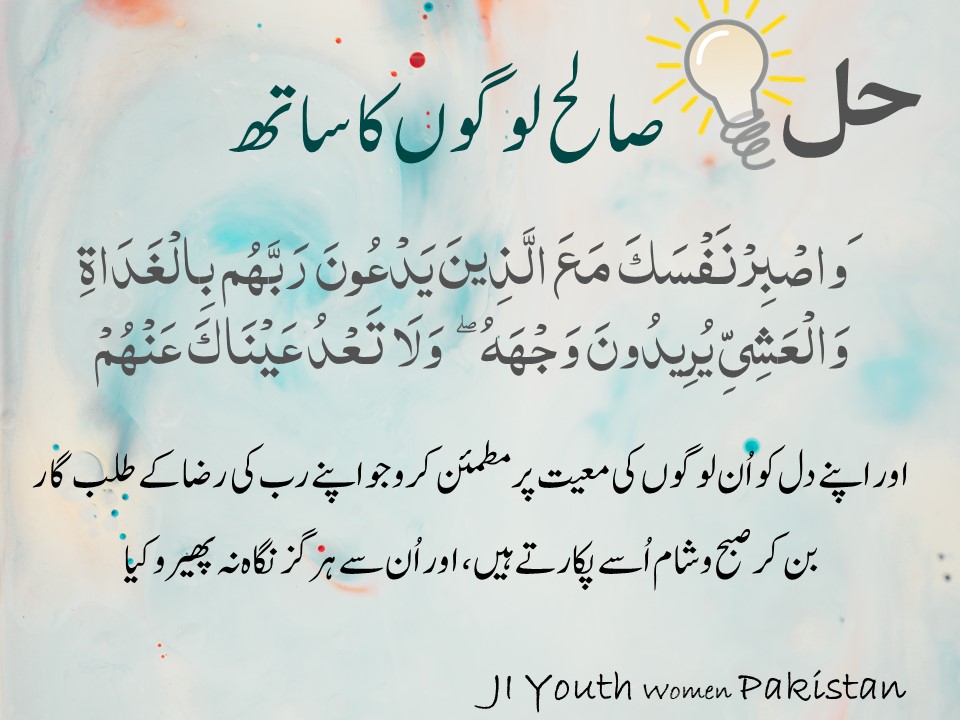 [Speaker Notes: پر تکلیف اور فتنوں سے بھرے اس معاشرے میں ثابت قدم رہنے کے لئے ساتھیوں کی ضرورت ہوتی ہے  اور ساتھی بھی وہ جو صالح ہوں رب سے تعلق رکھتے ہوں ہمیں اس بات کا جائزہ لینا ہوگا کہ ہماری سوسائٹی ہمارا حلقہ احباب کن لوگوں پر مشتمل ہے ہمارے ساتھ رہنے والے افراد کئی طرح کے ہونگے مگر ان میں سے کس میں صالحیت ہے۔ کون صرف ہماری دنیا بہتر بنانے کے حوالے سے معاون ہے جائزہ لیں اور رد کردیں ان سارے راستوں کو جو دین اور خدا سے دور لے جاتے ہیں مثلا گھر میں ریلیکس ہونے کے لئے ٹی وی کا سہارا لیتے ہیں مختلف چینلز سرچ کرتے ہیں کیا ان میں صالحیت ہے؟ کون سے پروگرام ایسے ہیں جو ہمارے ایمان اور عقائد کے منافی ہیں ان کو چھوڑنا دیگر کو اختیار کرنا انٹرنیٹ پر ایسی ویب سائٹس ڈھونڈنا جو اچھی ہوں ، کتاب بھی ایک ساتھی ہوتی ہے اس میں بھی صالحیت ڈھونڈنا۔
سب سے اچھا ساتھ کس کا ہوگا؟
نبی کریم صلی اللہ علیہ وسلم کااور صحابہ کا۔ 
سیرت کے مطالعے سے ہمیں ان کا ساتھ  نصیب ہو جاتا ہے  احادیث و سیرت کا مطالعہ ہمیں ایک صالح اور پاکیزہ معاشرت میں لے جاتا ہے اور اس سوسائٹی کو اختیار کرنے سے ہم اپنے اندر مضبوطی بھی محسوس کرتے ہیں اور تبدیلی بھی، یہاں  ہمیں رول ماڈل بھی ملتے ہیں اور مسائل کا حل بھی۔ 
 یعنی عطر فروش کے ٌپاس  بیٹھ کر عطر سے مستفید بھی ہوتے ہیں اور کچھ عطر ہمیں بھی مل جاتا ہے  (یہ حدیث  ہے سب کو معلوم ہوگی)۔]
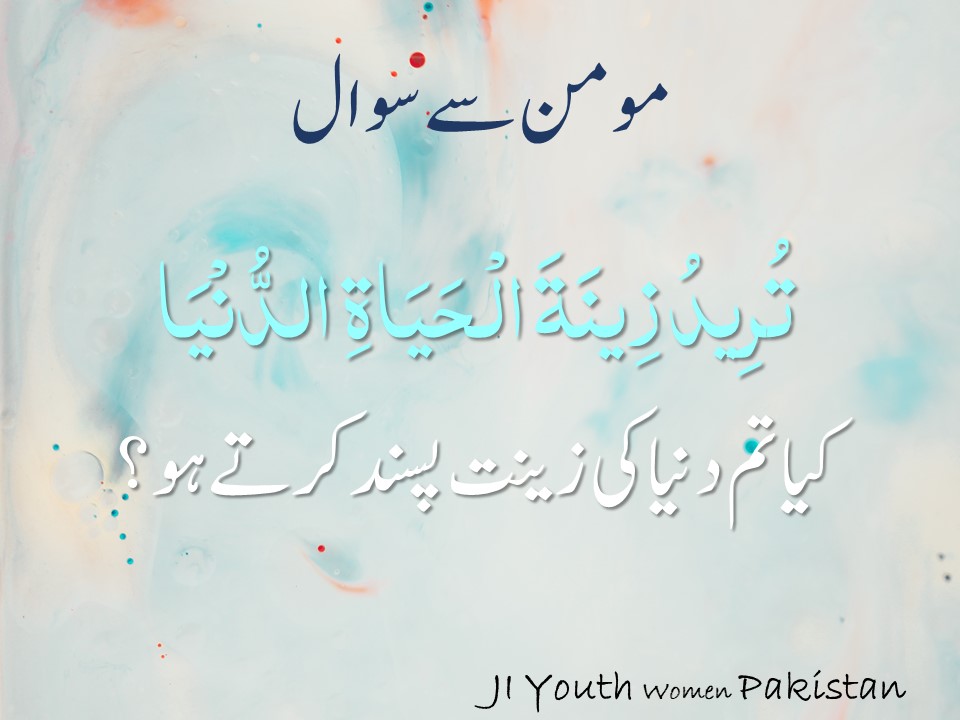 [Speaker Notes: دنیا کی زینت کو پسند کرنا اور اس کو حاصل کرنے کے لیے تن من دھن لگ جانا  یہ مطلوب نہیں ہے یہ پسندیدہ نہیں ہے۔
دنیا کی ضروریات علیحدہ چیز ہے اور تعیشات علیحدہ چیز ہے۔ باغ والے قصے میں مادیت کی نفی کی گئی ہے۔ اور آخرت کے لئے کی جانے والی نیکیوں کو کارآمد بتایا گیا ہے یہاں سوالیہ نشان رکھ دیا گیا ہے کہ کیا صرف دنیا کی زینت مطلوب ہے تو یہ سراسر ناکامی ہے سوال کرکے سوچنے پر مجبور کیا گیا ہے کہ نیک  اجتماعیت سے جڑنے  اور نیک عمل  کے لئے وقت نہیں نکال رہے تو غور کریں کہ ہمارا مقصد زندگی کیا ہے؟۔ہماری زندگی کس رخ پر ہے؟ ہماری حقیقی ضروریات کتنی ہیں؟ کیا ہم مادی خوشحالی بڑھانے اور مادی ترقی کو ہی سب کچھ سمجھنے لگے ہیں اسٹینڈرڈ آف لیونگ بڑھانا مقصود ہے یا صالح اور پاکیزہ رزق۔  اس کا جائزہ ضرور لیں کہ ہماری قابلیتیں اوقات محنتیں صرف چند آسائش کے حصول کے لئے ہیں یا ان کا کوئی حقیقی مقصد ہے۔ یہ جائزہ فرد اپنا خود ہی لے سکتا ہے۔ کوئی دوسرا اس پر بات نہیں کر سکتا۔ ۔۔فرد  کو اگر صرف مادی خوشحالی مقصود ہو تو پھر اس کی کوئی انتہا نہیں ہوتی۔ اور فرد اس کو حاصل کرتے کرتے اپنے اصل مقصد زندگی کو بھول جاتا ہے۔ اور فتنوں کے اس دور میں دجالی تہذیب کے مادی فتنے کا شکار ہو جاتا ہے۔]
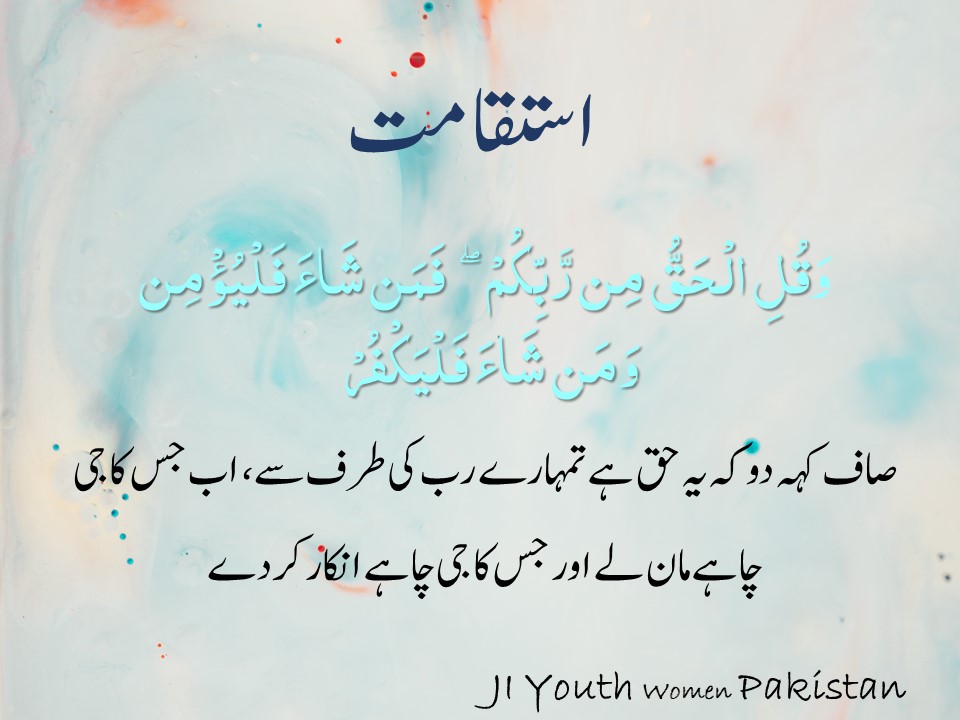 استقامت
وَقُلِ الْحَقُّ مِن رَّ‌بِّكُمْ ۖ فَمَن شَاءَ فَلْيُؤْمِن
 وَمَن شَاءَ فَلْيَكْفُرْ‌ 
صاف کہہ دو کہ یہ حق ہے تمہارے رب کی طرف سے، اب جس کا جی چاہے مان لے اور جس کا جی چاہے انکار کر دے
JI Youth Women Pakistan
[Speaker Notes: یعنی جب اس راستے سے روکا جائے تو استقامت کے ساتھ جم جائیں اورصاف کہہ دیں کے حق تو یہ ہے اگر آپ ساتھ دے سکیں تو ٹھیک ورنہ میرا راستہ الگ اور آپ کا الگ۔]
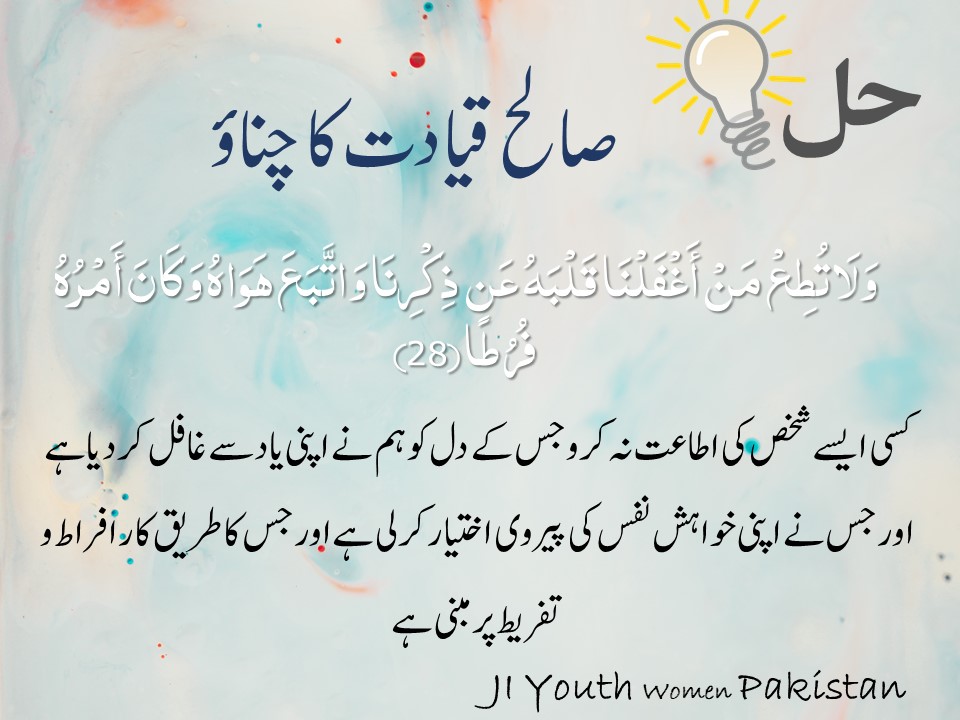 [Speaker Notes: "خدا سے غافل لوگوں کی اطاعت نہ کرو"
 اطاعت سے مراد  صرف یہ نہیں کہ ہم کسی فرد کا زبانی حکم سنیں اور مانیں  بلکہ ان کے انداز اختیار کرنا اور ان  کے پیچھے چلنا  ، اور ان کی تقلید کرنا، ان کو اپنا لیڈر ماننا ہے۔ کسی بھی غلط کام کرنے والے کو رول ماڈل بنانا اور اس کے جیسے انداز اختیار کرنا دراصل ان کی اطاعت کرنا ہے 
جب ہم صالح اجتماعیت  کو اختیار کریں گے تو ہمارے رول ماڈل بھی صالح لوگ ہوں گے جو  مادی وسائل کی اندھی دوڑ کے بجائے حقیقی مقصد زندگی کو سامنے رکھنے والے ہوں  گے ۔۔یاد خدا سے غافل لوگوں کی ساری زندگی کی بھاگ دوڑ صرف ان چیزوں کیلئے ہوتی ہے جن کے لئے ان کا نفس تقاضہ کرتا ہے اور معیار زندگی کو بڑھانے کے لئے ہوتی ہے۔ آخرت کا کوئی تصور نہیں ہوتا۔ ساری زندگی کی منصوبہ بندی اللہ کی رضا سے بے نیاز ہو کر کرتے ہیں ان میں وہ سارے کریکٹرز آ جاتے ہیں  جو ہمیں زندگی میں مختلف مقامات پر مختلف کردار ادا کرتے نظر آتے ہیں یہ ہمارے پسندیدہ اداکار، گلوکار بھی ہو سکتے ہیں کھلاڑی بھی اور سیاسی رہنما بھی۔ اگر ان کے شب و روز اللہ سے غفلت اور نافرمانی پر مشتمل ہے تو ہمیں سوچنا ہوگا۔ اور ہمیں ایسے لوگوں کو اپنا رول ماڈل بنانا ہو گا جو اللہ سے ڈرنے والے ہوں ایسے لیڈرز/ حکمرانو ں  کا انتخاب کرنا ہو گا جو اللہ کے بندوں کے حقوق ادا کرنے والے ہوں]
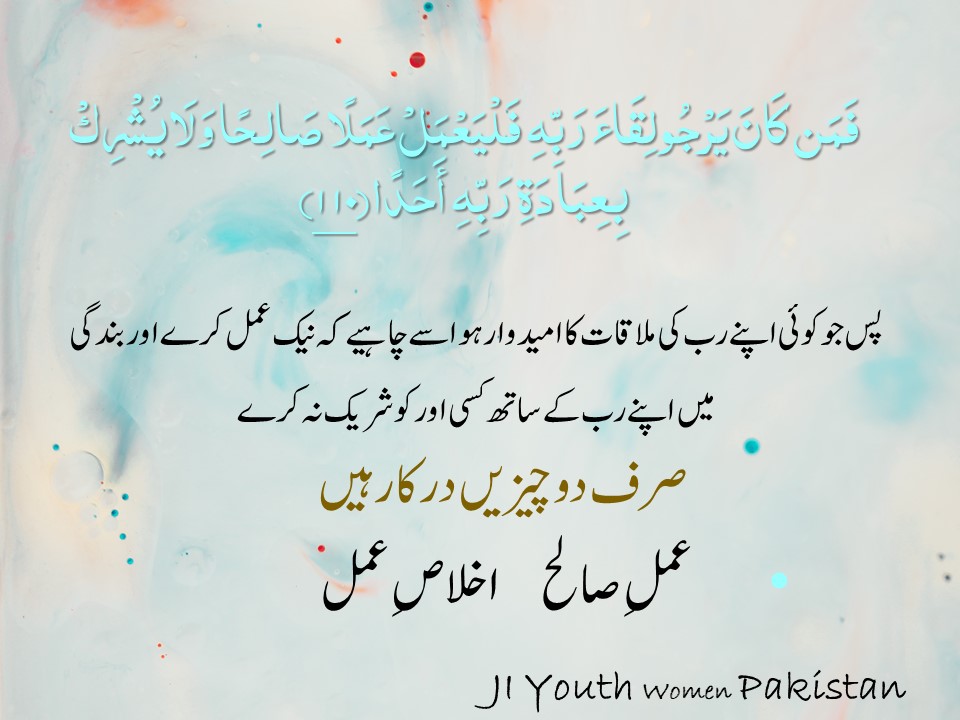 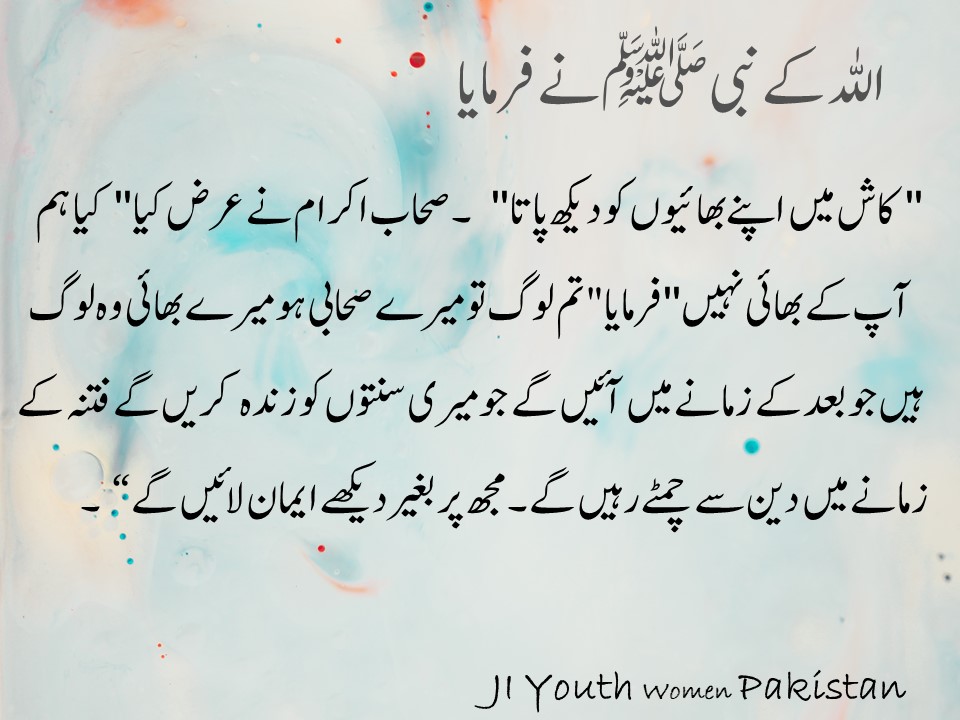 [Speaker Notes: آج ہم یہ ارمان رکھتے ہیں کہ کاش ہم اللہ کے نبی صلی اللہ علیہ وسلم کو دیکھ سکتے مگر آپ ﷺ نے  ہمیں  دیکھنے کا اشتیاق ظاہر کیا ہمارے دور کے  لوگوں کو اپنا ساتھی کہا آپ صلی اللہ علیہ وسلم نے فرمایا تم لوگ تو میرے صحابی ہو میرے بھائی وہ  ہیں جو بعد کے زمانے میں آئینگے جو میری سنتوں کو زندہ کریں گے فتنے کے زمانے میں دین سے چمٹے رہیں گے۔ مجھ پر بغیر دیکھے ایمان لائیں گے ۔آج بھی ہم دجالی فتنوں کا شکار ہیں دجالی تہذیب ہم پر حملہ کر چکی ہے آج کے  دور فتن میں ایمانیات کو مشکوک بنایا جا رہا ہےدجالی تہذیب میں ہر شے کا نام حقیقت کے برعکس رکھا جارہا  ہے۔ہمیں کن حقائق سے دھوکے میں ڈالا جارہا ہے؟ ہر شے کو اس کی حقیقت کے برعکس دکھایا جارہا ہے۔ میڈیا اور ذرائع ابلاغ ذہن اور روح دونوں پر اثر کررہے ہیں۔ ان کی اثر انگیزی سے فرد تیزی سے تبدیل ہورہا ہے۔ معاشرتی اقتدار تبدیل ہورہی ہیں ۔ حیاء اور رزق حلال کا تصور ختم ہوتا جارہا ہے۔ معاشرے میں ،رشتوں میں ، اقدار میں تبدیلی لائی جارہی ہے ۔حقیقت کچھ اور ہوتی ہے نام اس کے برعکس رکھے جاتے ہیں۔  
بے حیائی عریانی= فیشن ,روشن خیالی 
توہین رسالت = آزادی اظہار رائے
مسلمانوں کا قتل عام =دہشت گردی کے خلاف جنگ
خاندانی نظام کی تباہی =آزادی نسواں
عورتیں گھر سے باہر ملازمت کریں دہری ذمہ داری اٹھائیں = حقوق نسواں
  اللہ کے احکامات سے بغاوت =لبرل اور ماڈرن اسلام،۔۔یہ سب نام بڑے دلکش اور اثر انگیز، مگر حقیقت اس کے برعکس۔ ہر برائی ایک خوشنما ملمع چڑھا کر پیش کی جارہی ہے۔  اس دور میں سنتوں پر چلنا جہاد ہے]
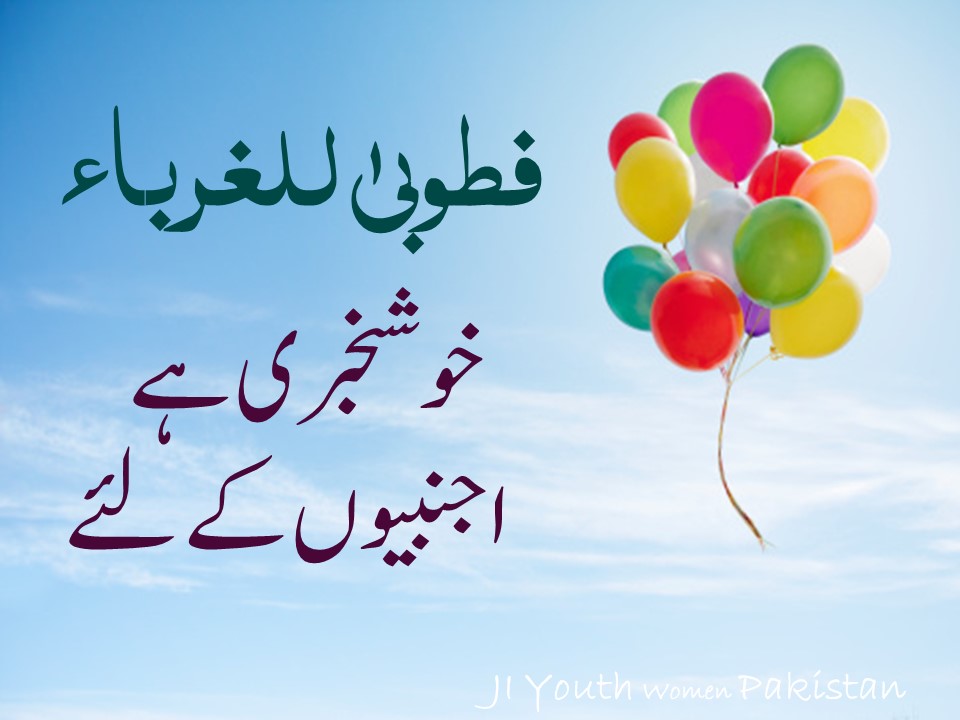 [Speaker Notes: جو لوگ فتنوں کے زمانے میں سنتوں پر عمل کریں گے اللہ کے نبی صلی اللہ علیہ وسلم نے ان لوگوں کو اپنا ساتھی کہا  اور دیکھنے کا اشتیاق ظاہر کیا آپ صلی اللہ علیہ وسلم نے فرمایا کاش میں اپنے بھائیوں کو دیکھ پاتا صحابہ کرام نے عرض کیا کیا ہم آپ کے بھائی نہیں ہیں فرمایا تم لوگ تو میرے صحابی ہو میرے بھائیوں ہیں جو بعد کے زمانے میں آئینگے جو میری سنتوں کو زندہ کریں گے فتنے کے زمانے میں دین سے چمٹے رہیں گے۔ مجھ پر بغیر دیکھے ایمان لائینگے انکو غرباء کے نام سے یاد کیا، میں اور آپ بھی ان لوگوں میں شامل ہو سکتے ہیں
 اور نبیﷺ نے  فرمایا فطوبیٰ الغرباء  کہ اجنبیوں کے لئے خوشخبری ہے ۔۔۔۔اجنبی کون ہیں ؟ 
 اجنبی وہ ہیں جو سنتوں پر چلنے کی وجہ سے زمانے کے ساتھ نہ چل سکیں ، معاشرہ جن غلط چیزوں کو اختیار کر رہا ہو وہ ان سے بچیں ،  جو لوگ غلط فیشن ، میوزک اور دیگر خرافات سے دور رہیں اور نیکیوں پر عمل کرتے رہیں تو وہ زمانے میں اجنبی ہو جاتے ہیں ان کی  آحسنیت  فکری رجحان اور نظریات کی ہوتی ہے  وہ سنتوں پر چلنے کی وجہ سے معاشرے میں اجنبی نظر آنے لگتے ہیں ۔
کیونکہ  وہ دین پر چلنے کی وجہ سے اپنے رشتہ داروں ، اپنی سوسائٹی ، اپنے یونیورسٹی ،کالج میں  علیحدہ نظر آتے ہیں ، 
آج ہم سنتوں پر عمل کرنے سے گھبراتے ہیں
 لیکن نہ عمل کرنے کے نقصانات 
نبی ﷺ نے  دین پر چلنے کی وجہ سے اجنبی ہو جانے  والوں کو خوشخبری دی 
ان  کوغرباء کے نام سے یاد کیا اور فرمایا«فطوبیٰ للغرباء» خوشخبری ہے اجنبیوں کے لئے ۔۔ اگر یہ خوشخبری ہم اپنے لئے بنانا چاہتے تو ہمیں سنتوں کو مضبوطی تھامنا ہو گا۔ فتنوں کے زمانے میں دین پر عمل کرنے والوں کو 50گناء زیادہ اجر کا مستحق قرار دیا گیا ہے ۔]
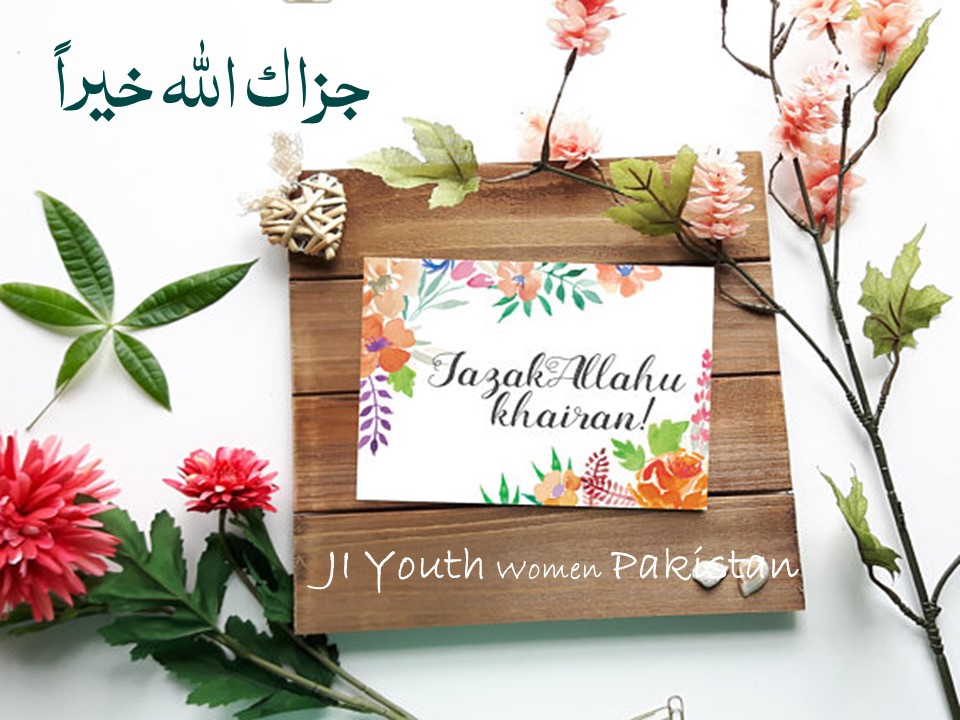